Scheduling for Learning and Learning for Scheduling
Weina Wang
Carnegie Mellon University
BNL 2021
Outline
Theory for scheduling and resource orchestration
Achieving zero queueing delay for parallel jobs
Job dispatching with unknown service rates
Conclusions and future directions
1
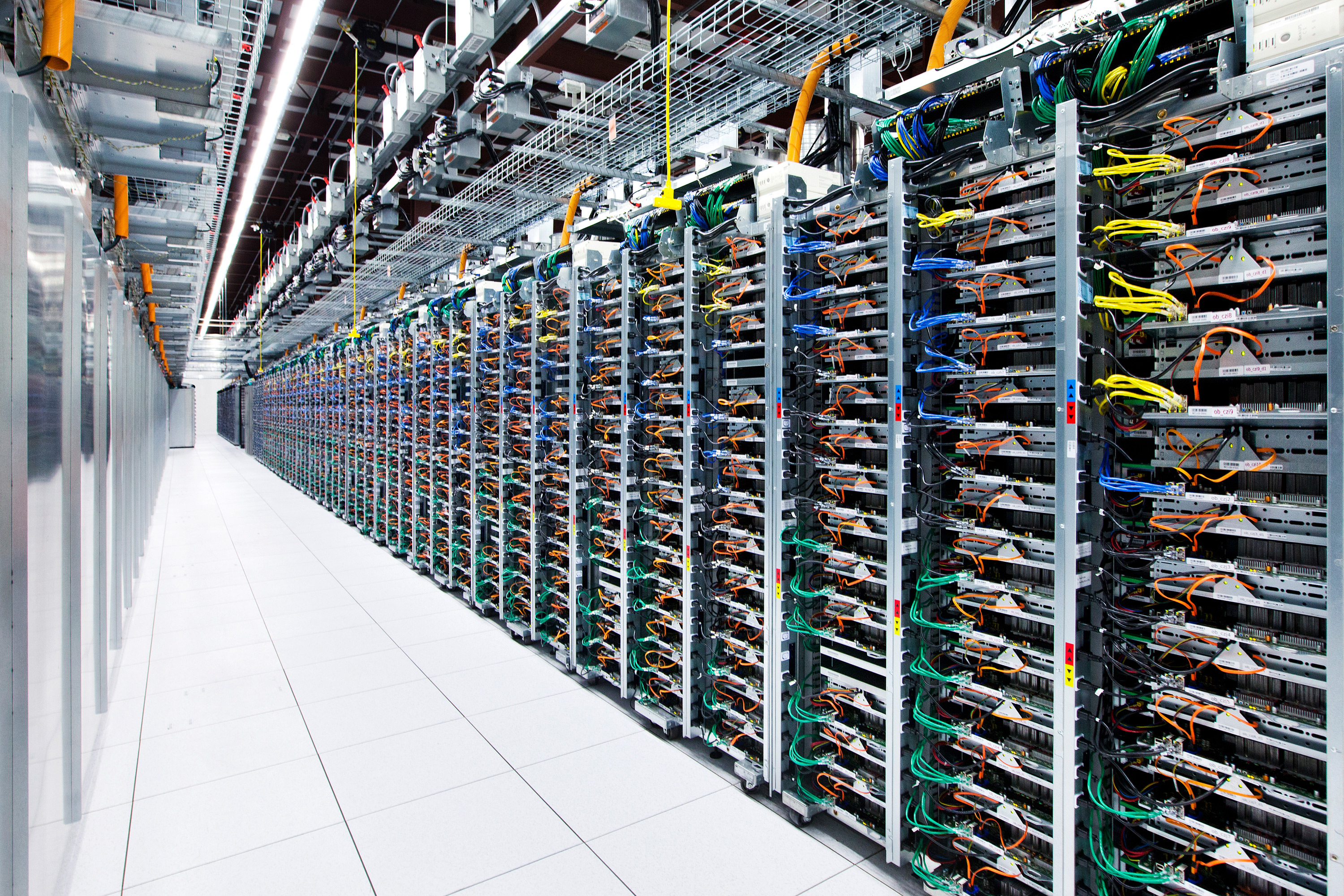 Large-scale computing clusters
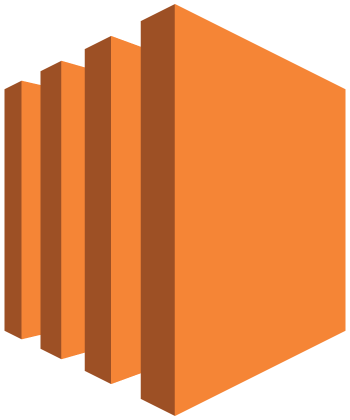 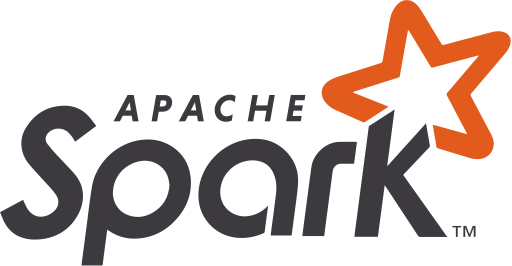 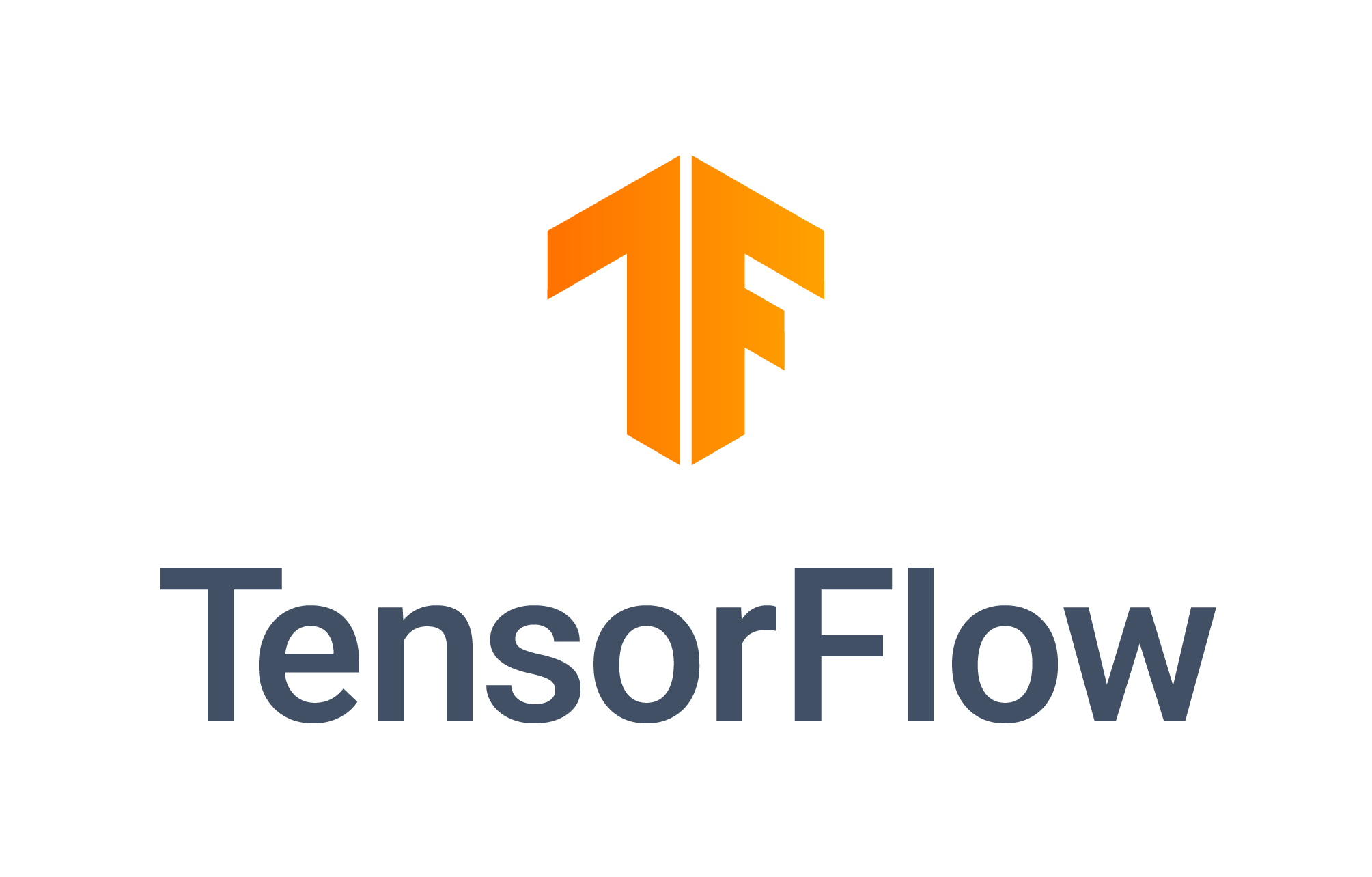 Amazon EC2
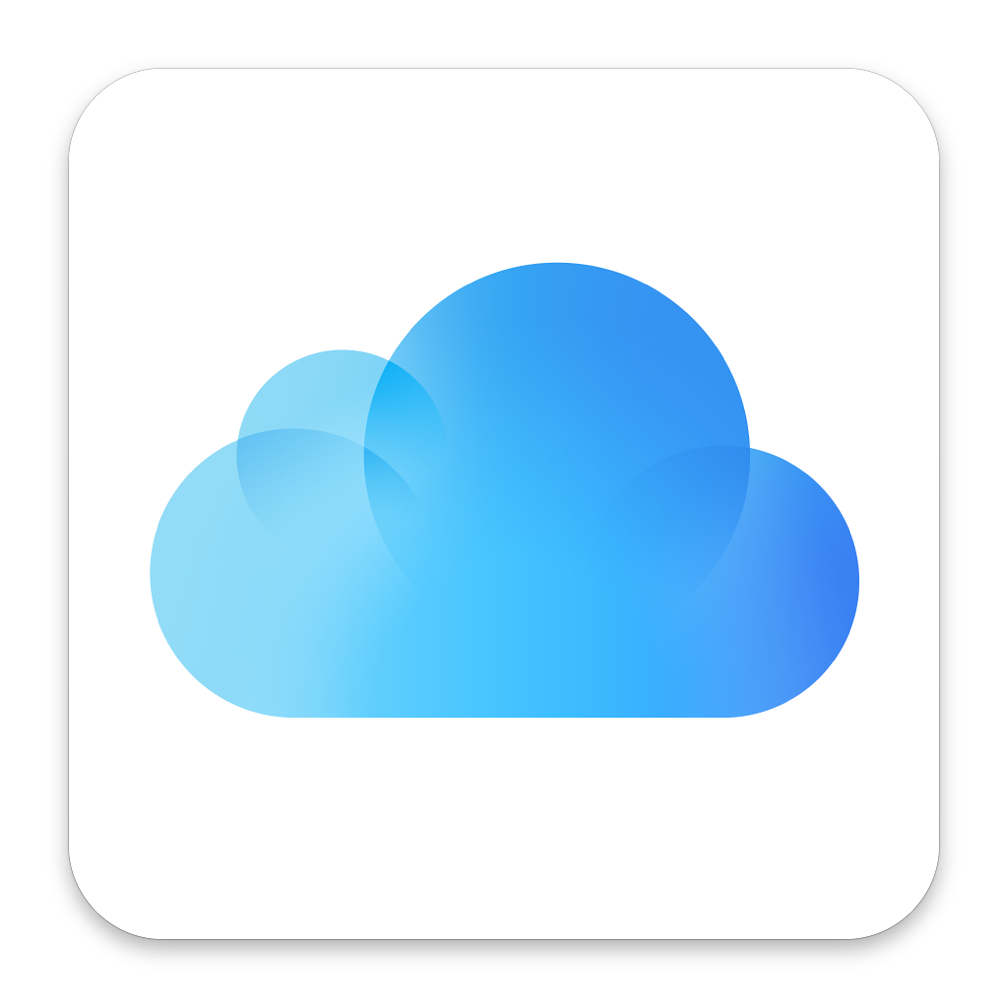 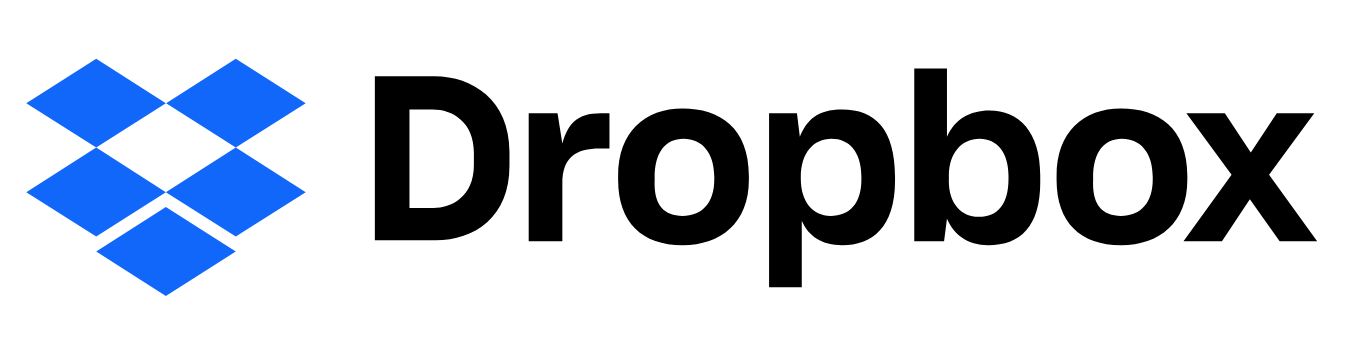 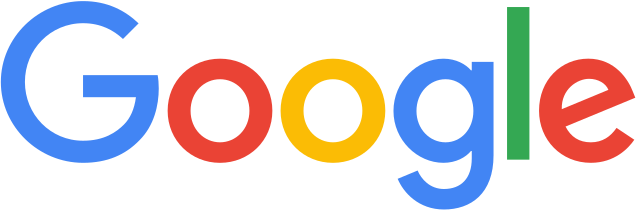 iCloud
2
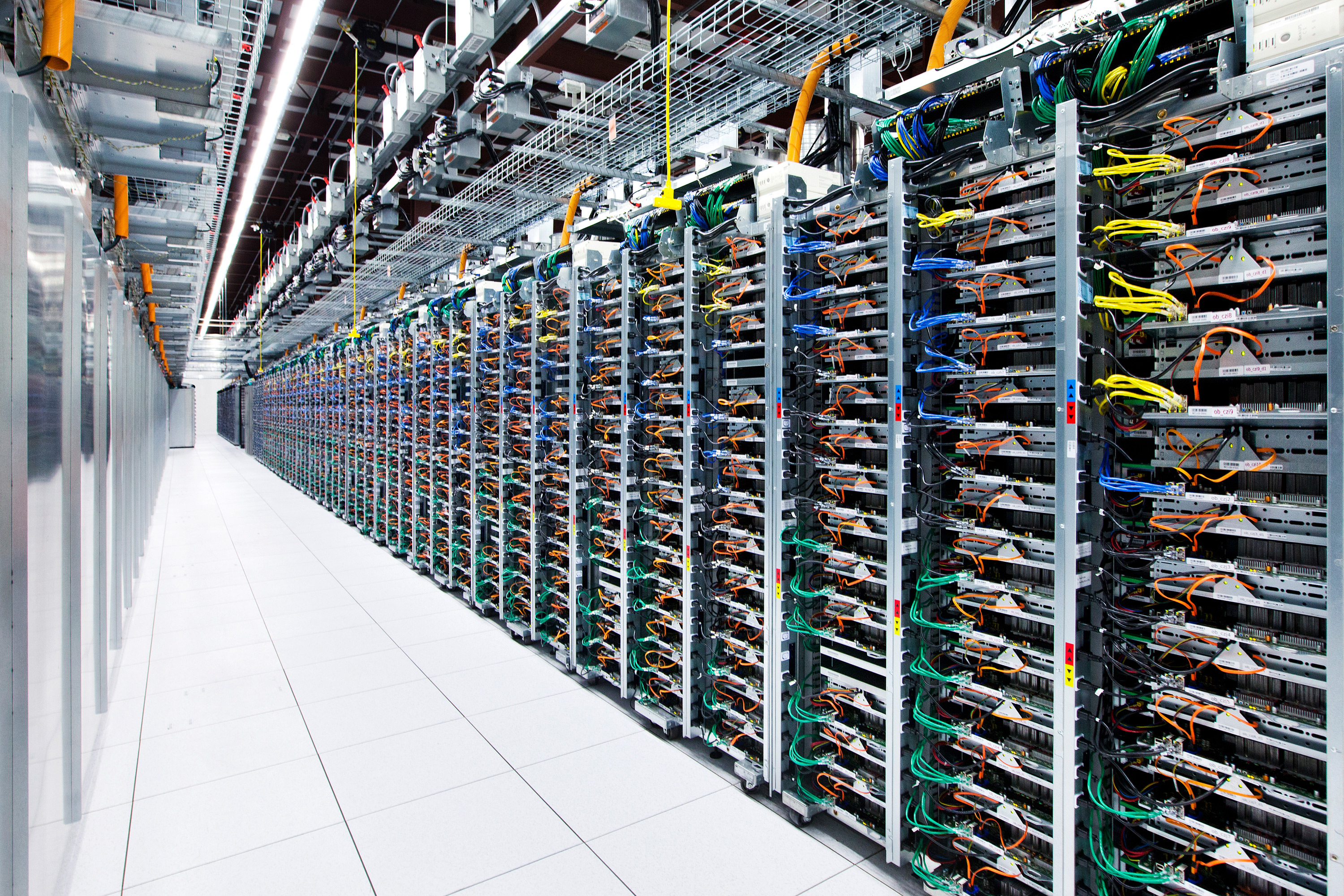 large number of servers
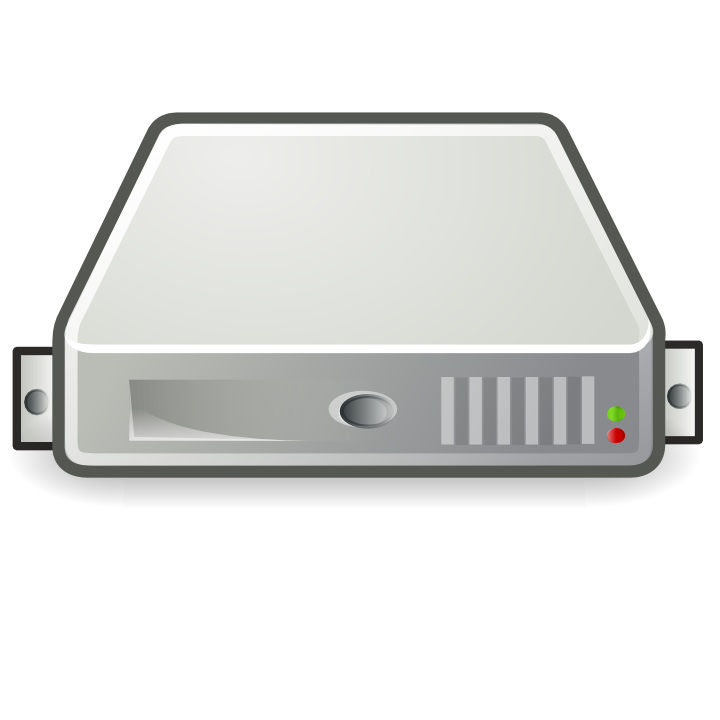 Performance
huge amount of data
(job delay)
network
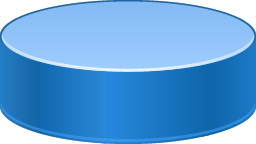 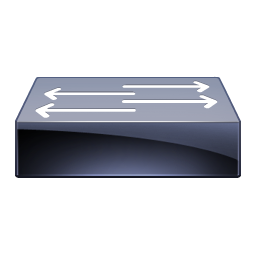 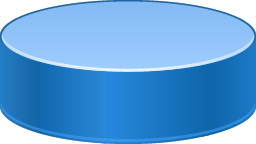 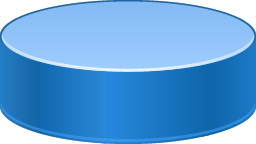 3
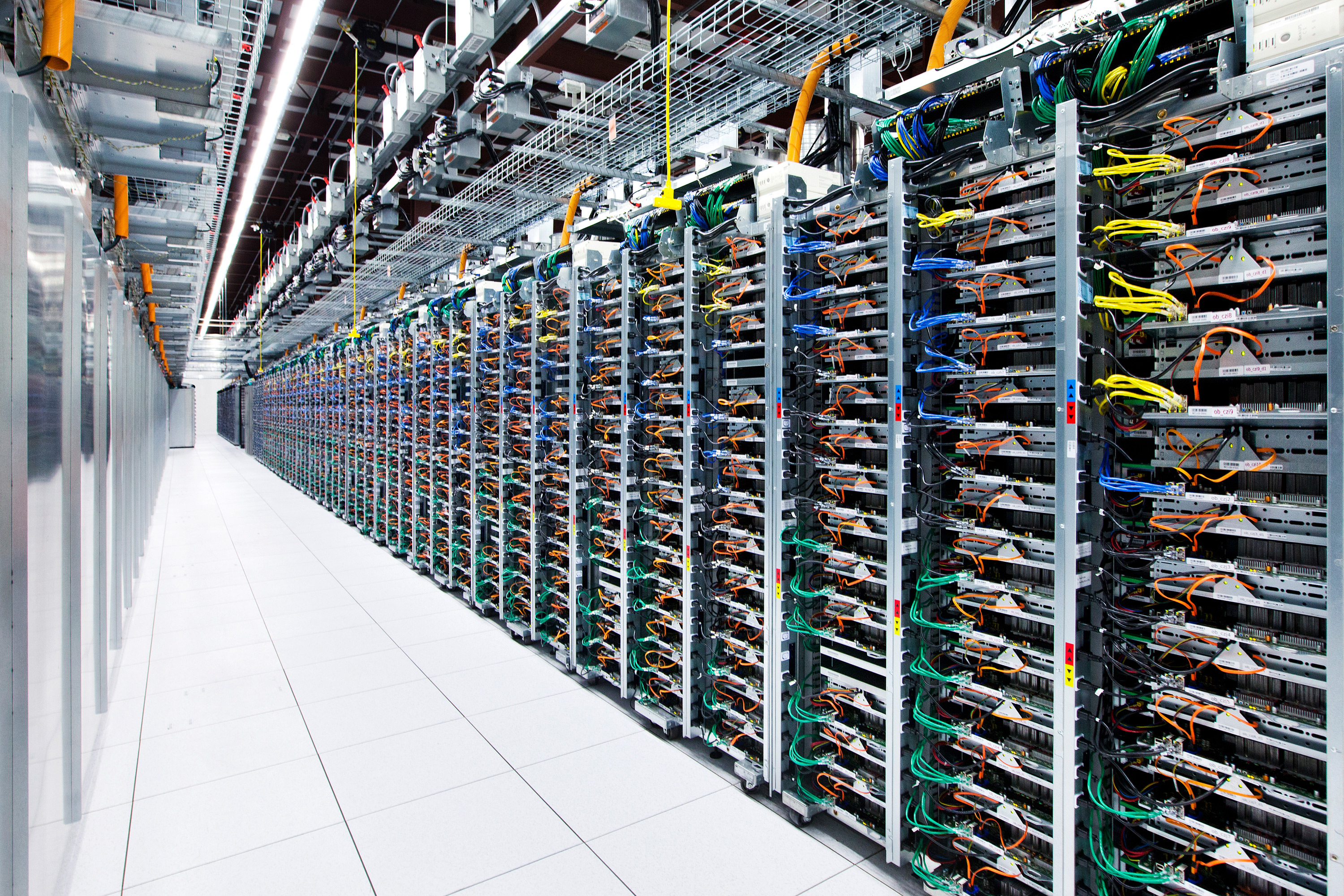 Goal: Characterize and optimize delay through
better scheduling
Model: Stochastic dynamical system
4
How to analyze and optimize job delay?
“job ⟶ computation”
Extensively-studied:
random routing
round-robin
JSQ (join-the-shortest-queue), JSQ-d
…
Model:
?
...
...
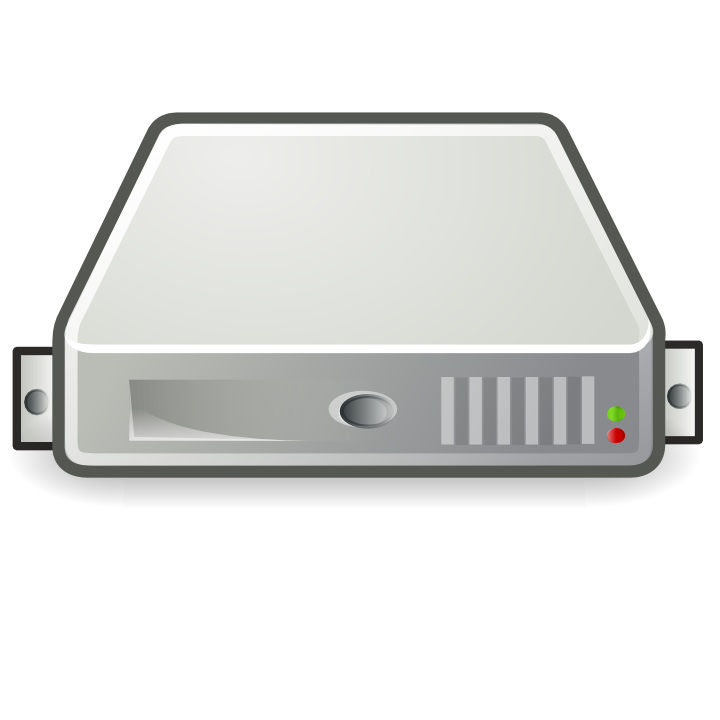 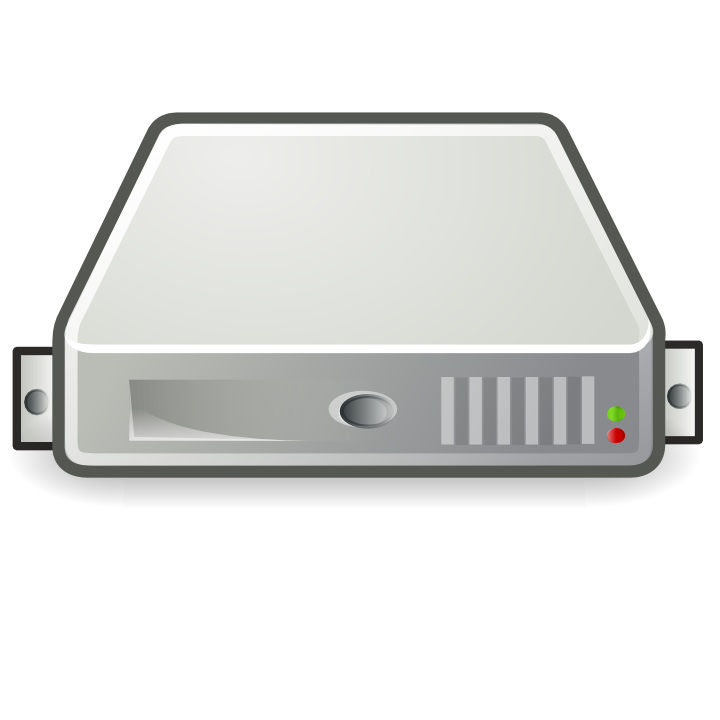 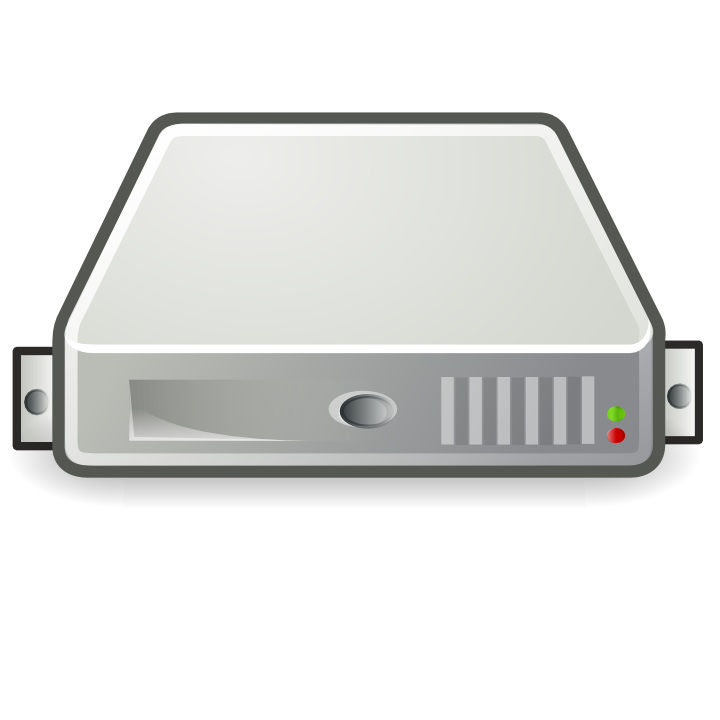 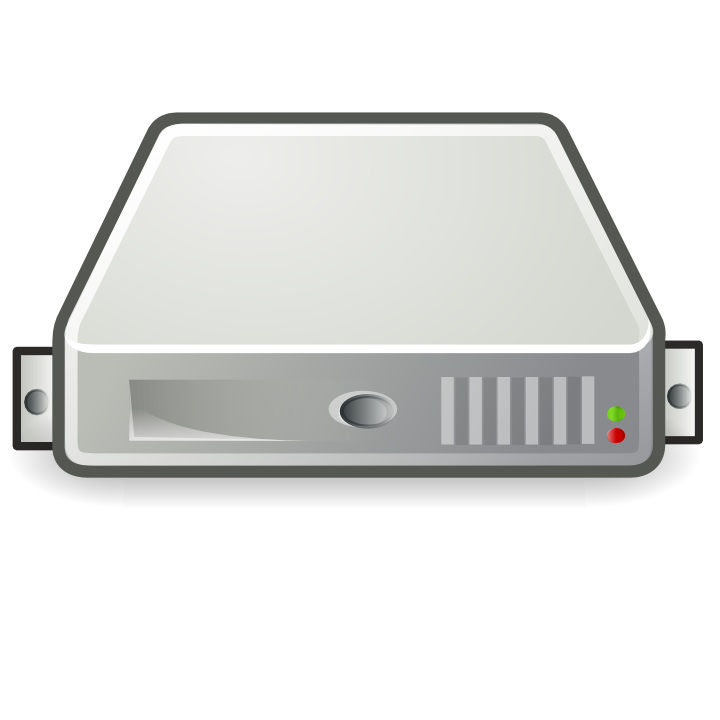 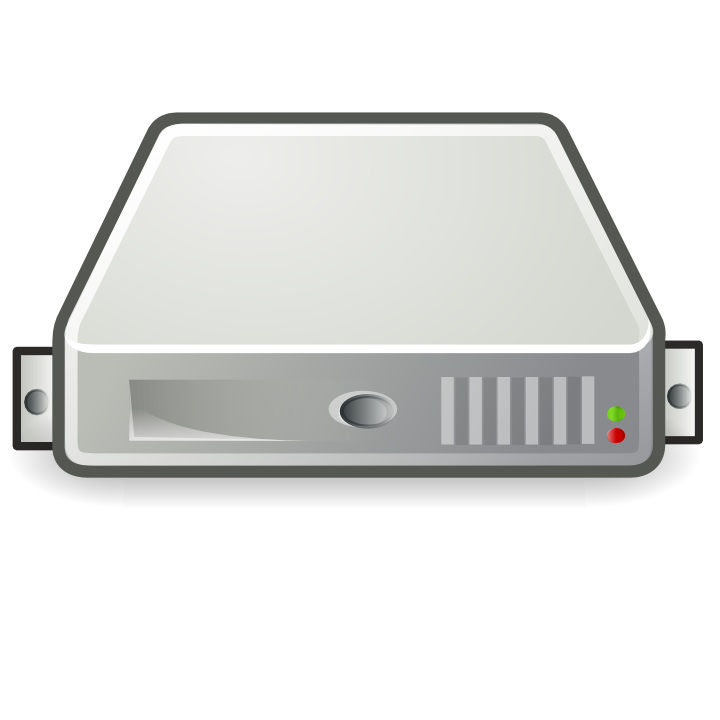 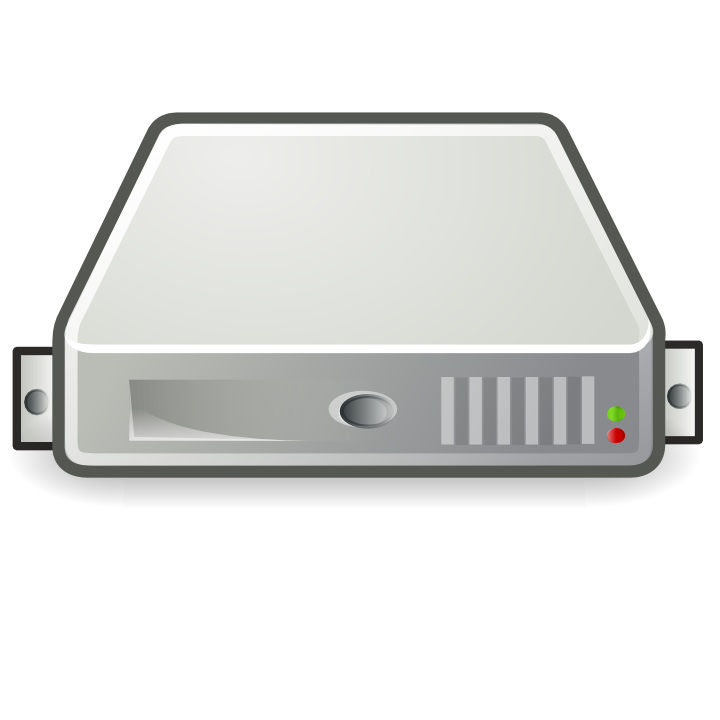 1
2
3
4
5
104
servers
5
How to analyze and optimize job delay?
“job ⟶ computation requiring data A”
“job ⟶ computation”
A
Balancing tradeoffs between queueing delay 
& data transfer delay
Model:
?
...
...
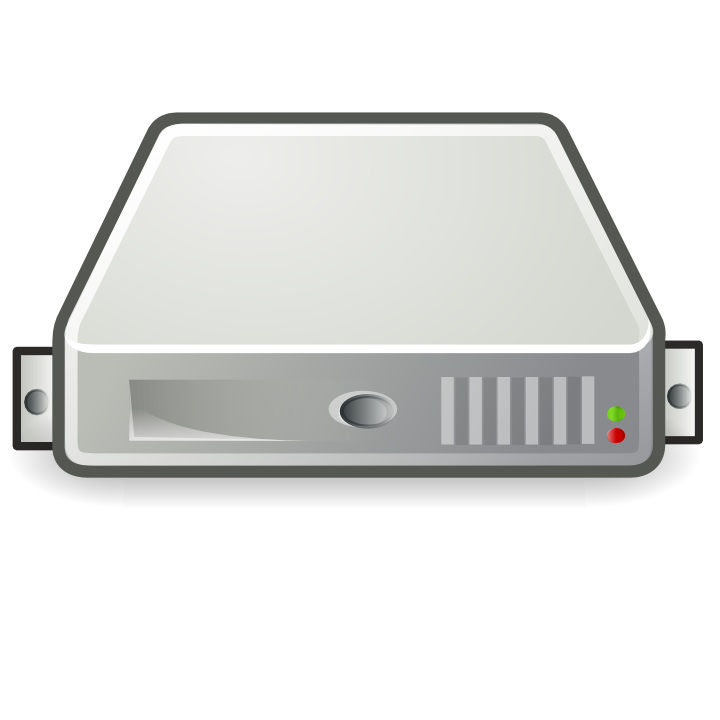 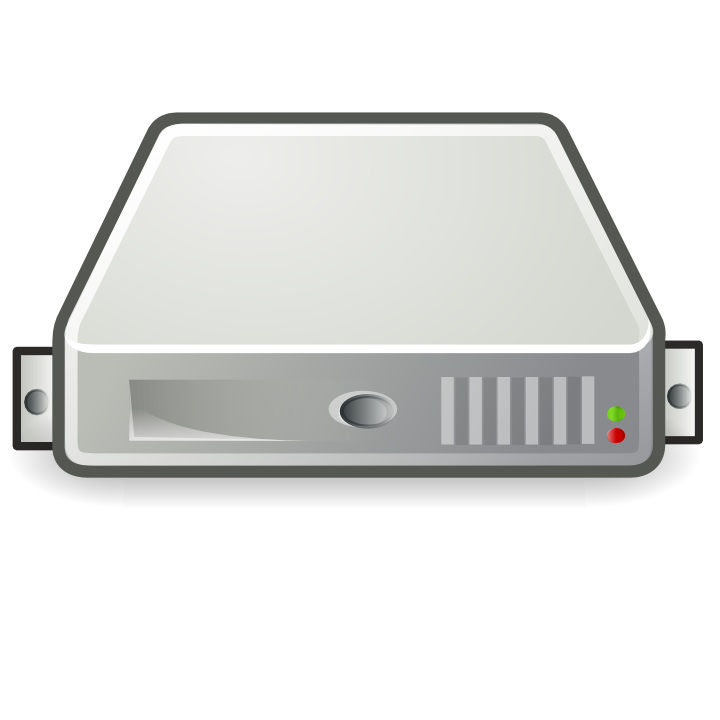 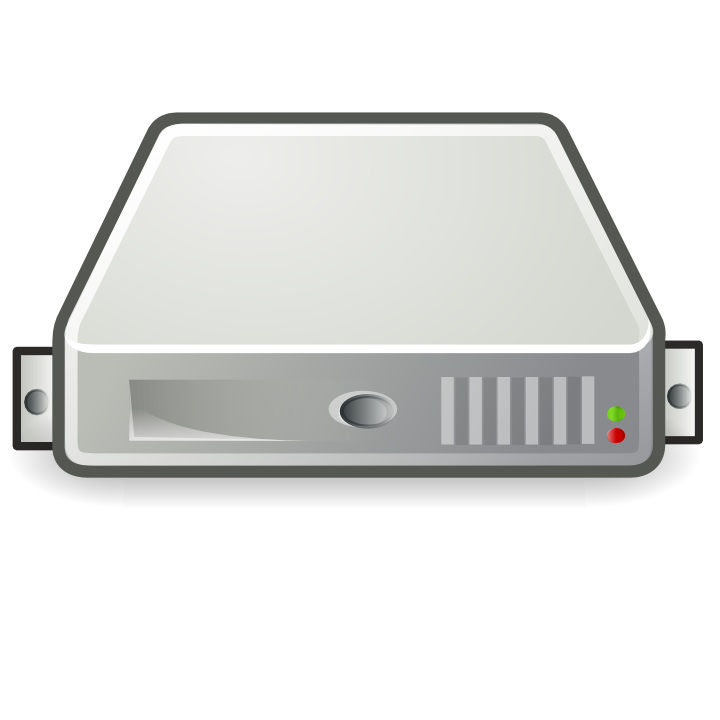 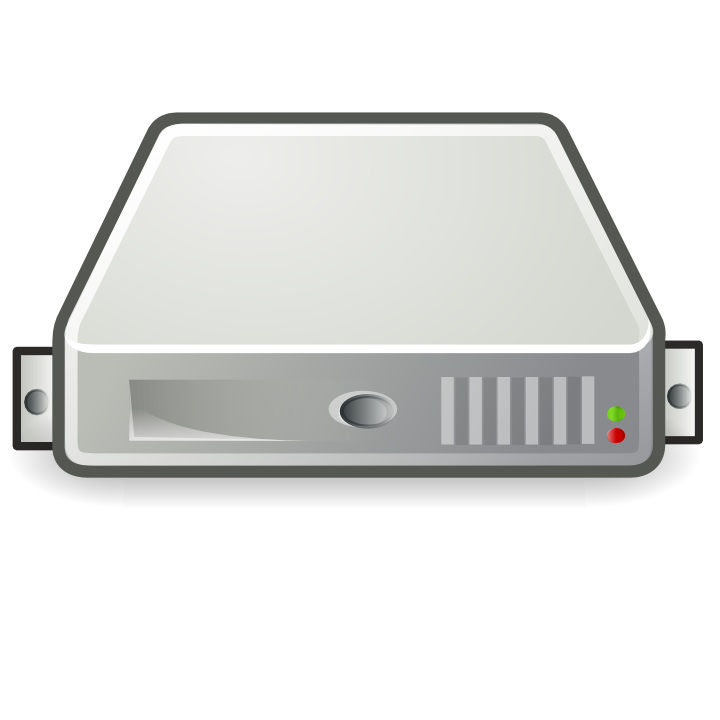 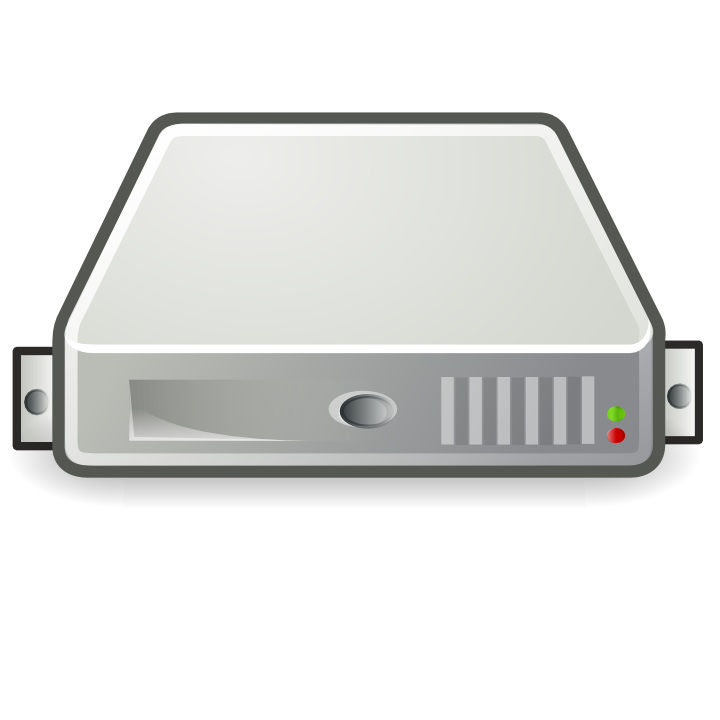 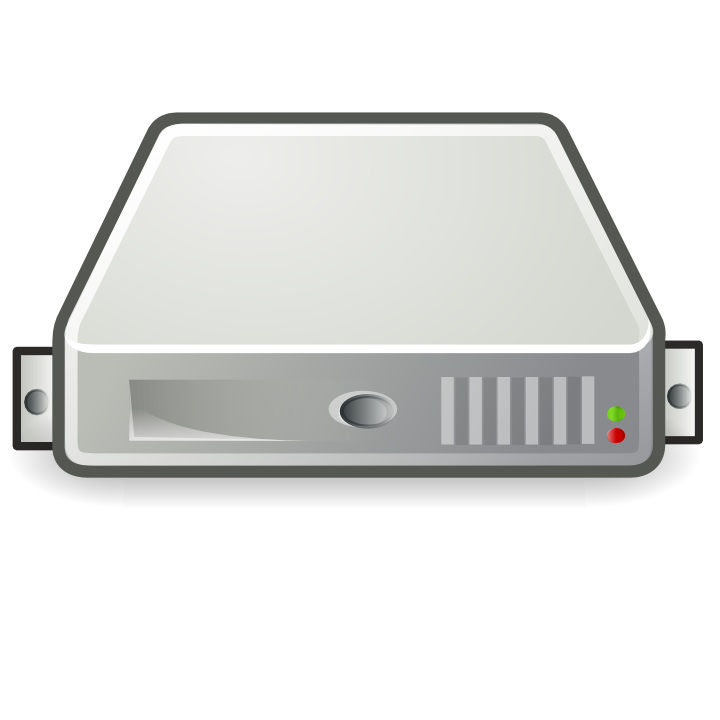 1
2
3
4
5
104
servers
+
data
A
C
A
B
A
B
B
C
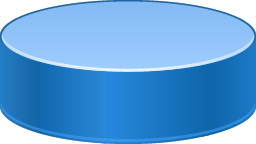 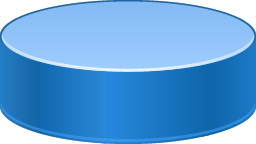 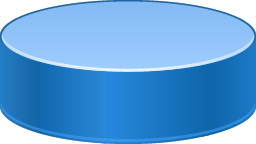 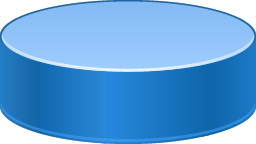 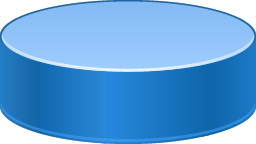 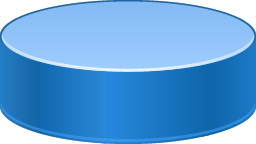 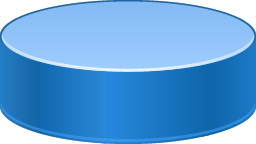 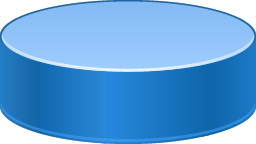 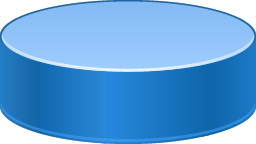 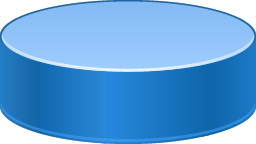 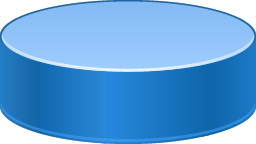 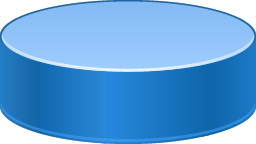 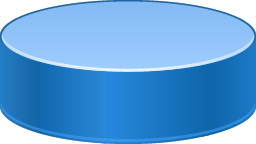 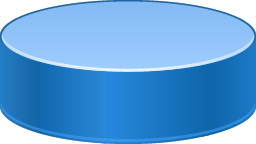 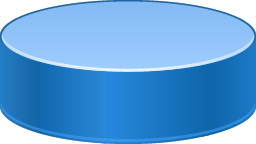 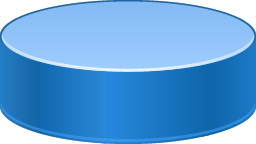 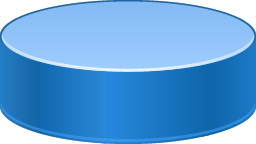 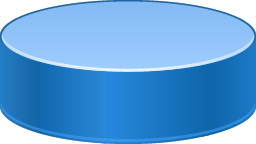 processing is slower
processing is faster
6
How to analyze and optimize job delay?
“job ⟶ computation requiring data A”
A
A
Jointly assigning jobs and allocating bandwidth
Model:
?
...
...
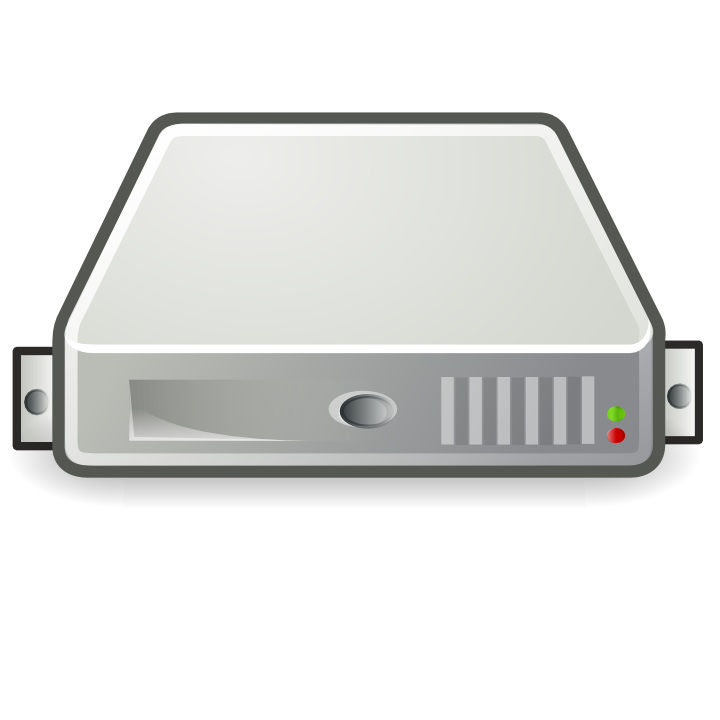 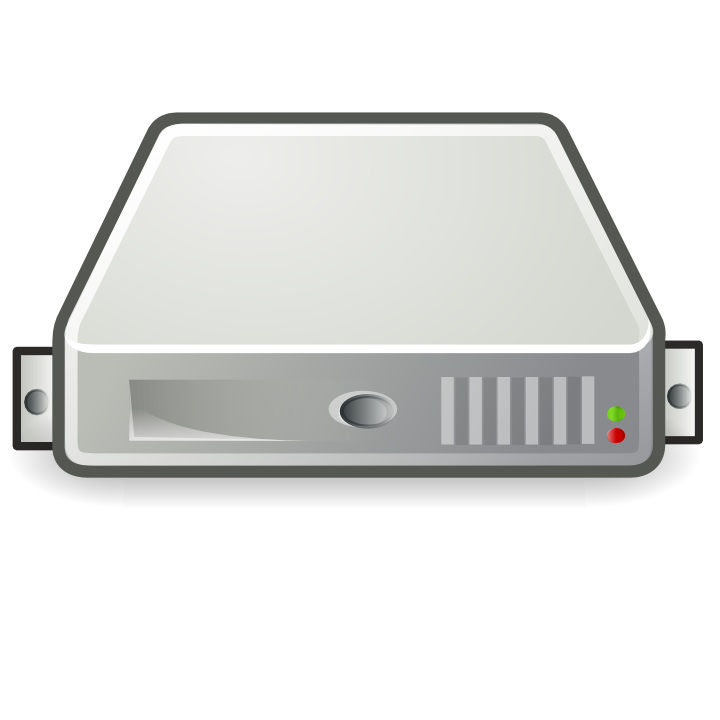 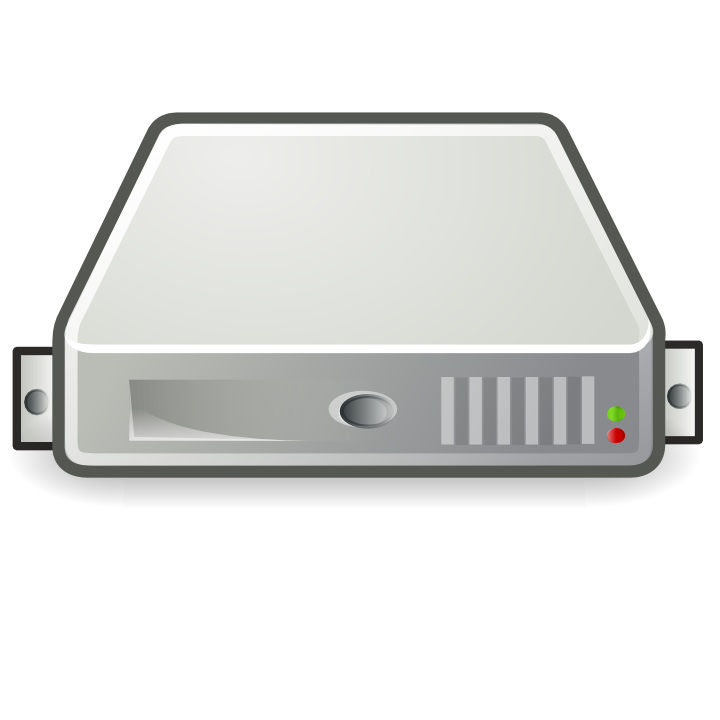 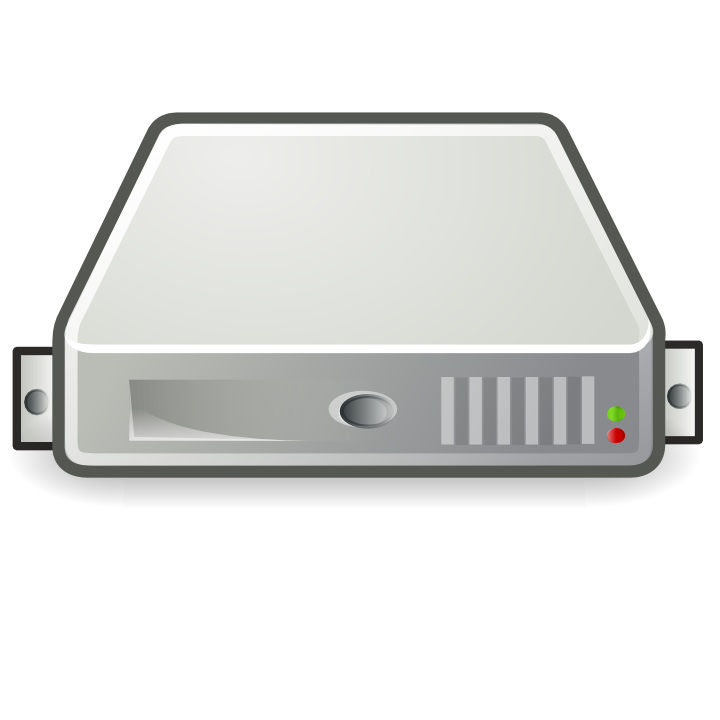 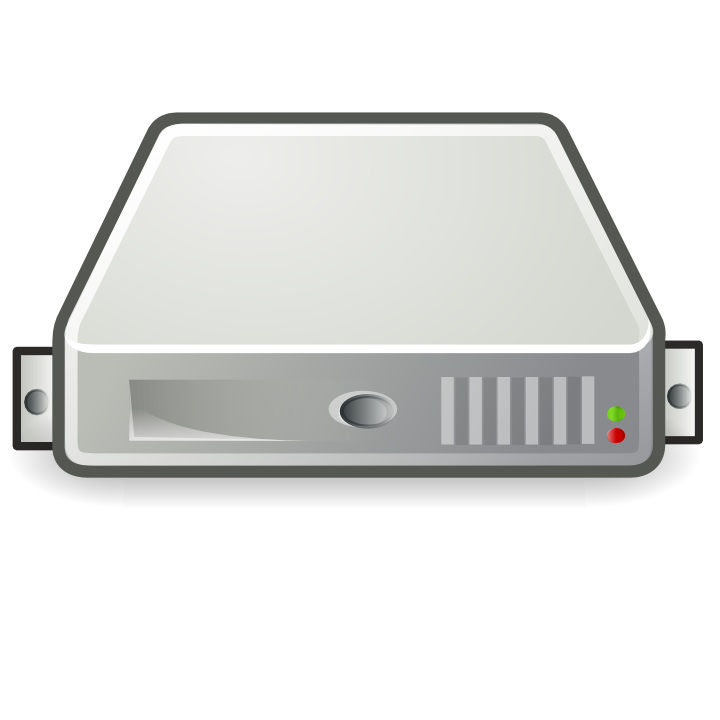 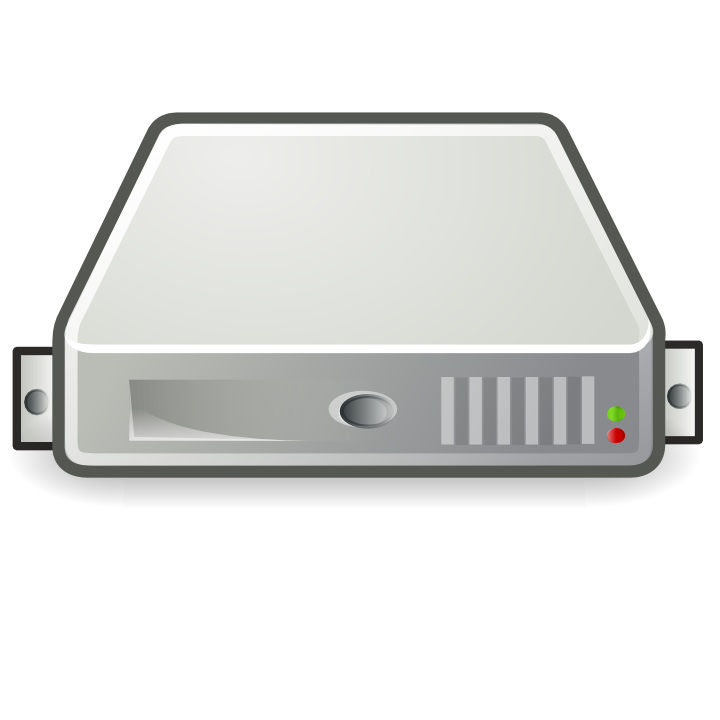 1
2
3
4
5
104
servers
+
data
+
network
A
C
A
B
A
B
B
C
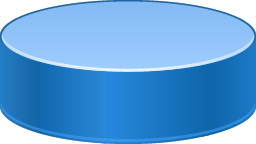 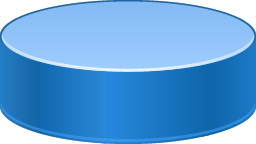 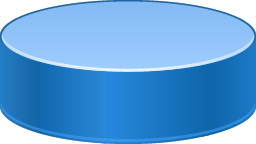 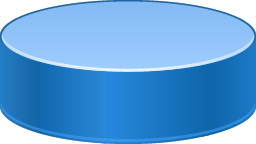 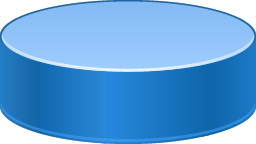 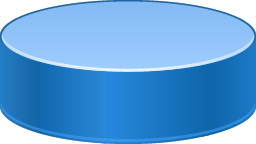 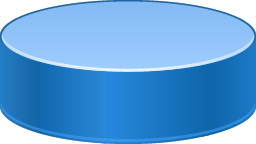 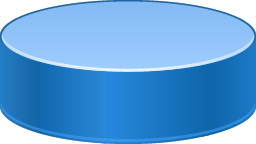 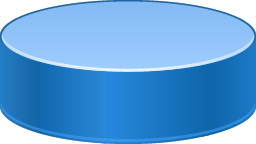 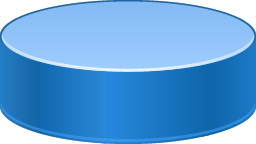 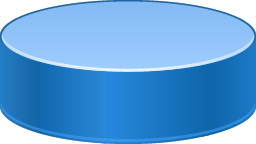 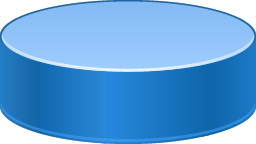 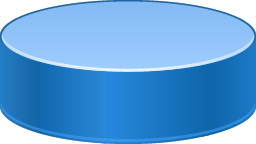 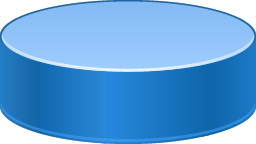 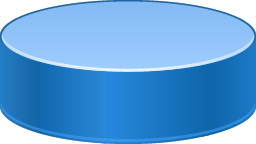 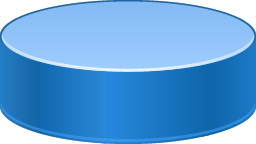 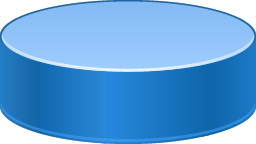 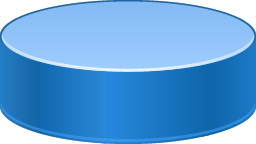 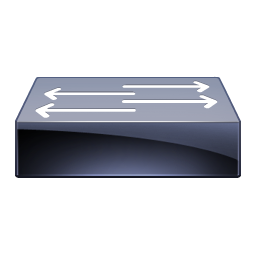 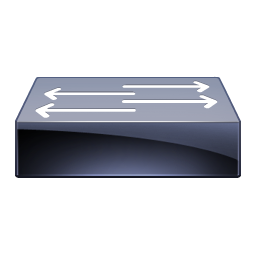 7
Challenges and opportunities
Large scale
Parallelism in workload
Heterogeneity and uncertainty
8
Outline
Theory for scheduling and resource orchestration
Achieving zero queueing delay for parallel jobs
Wentao Weng and Weina Wang, ACM SIGMETRICS 2021
Job dispatching with unknown service rates
Conclusions and future directions
9
Load balancing
JSQ (Join-the-shortest-queue) is delay optimal
	[Winston 1977, Weber 1978, …]
job
?
...
...
servers
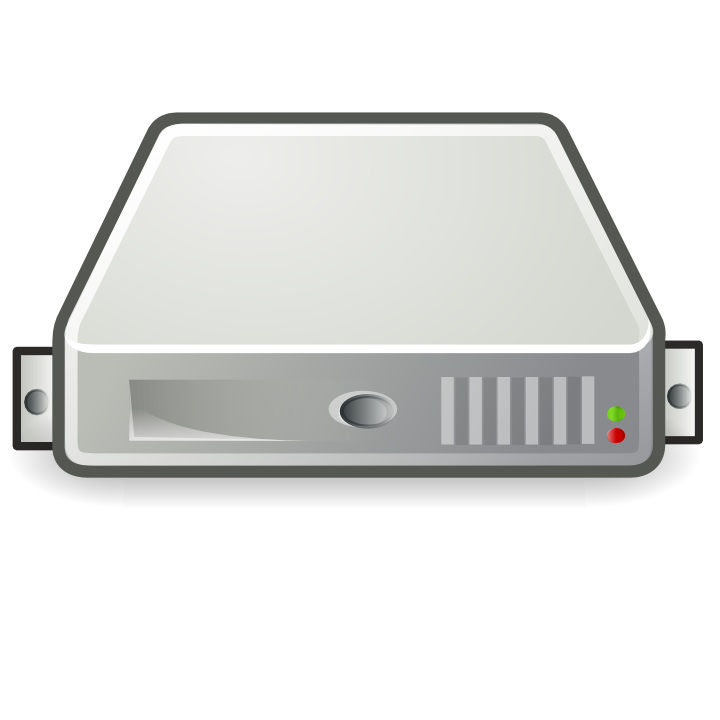 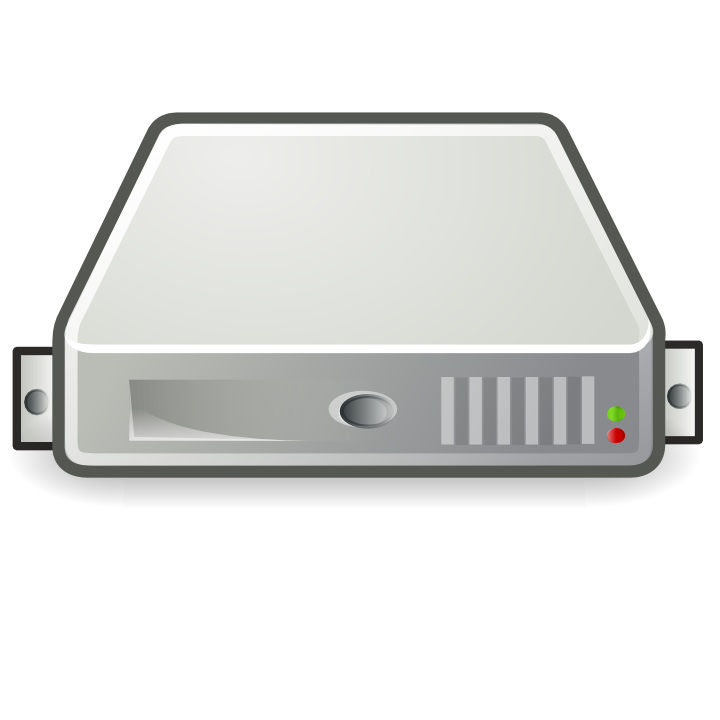 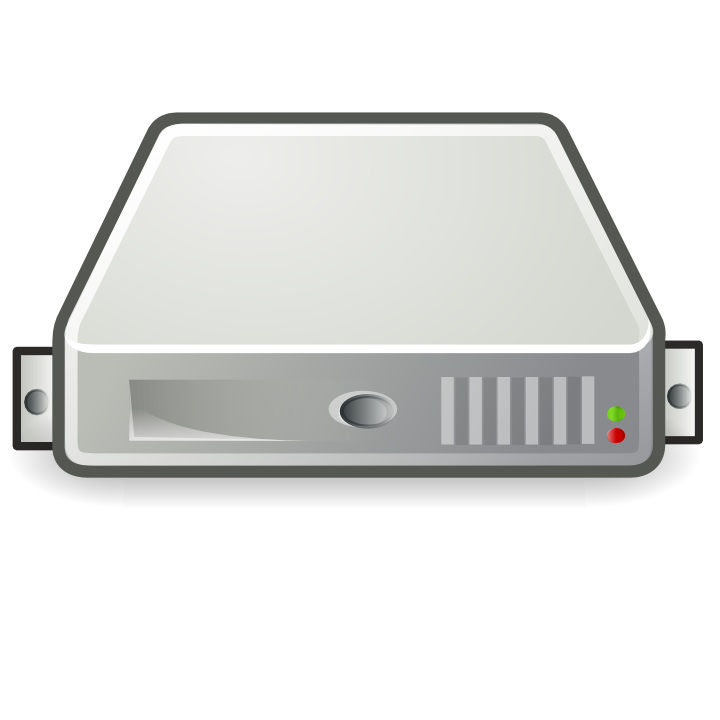 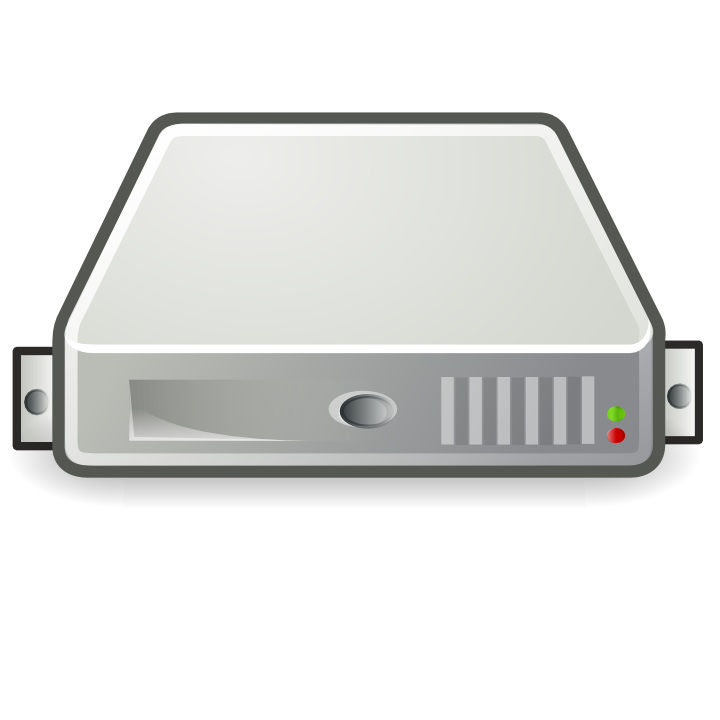 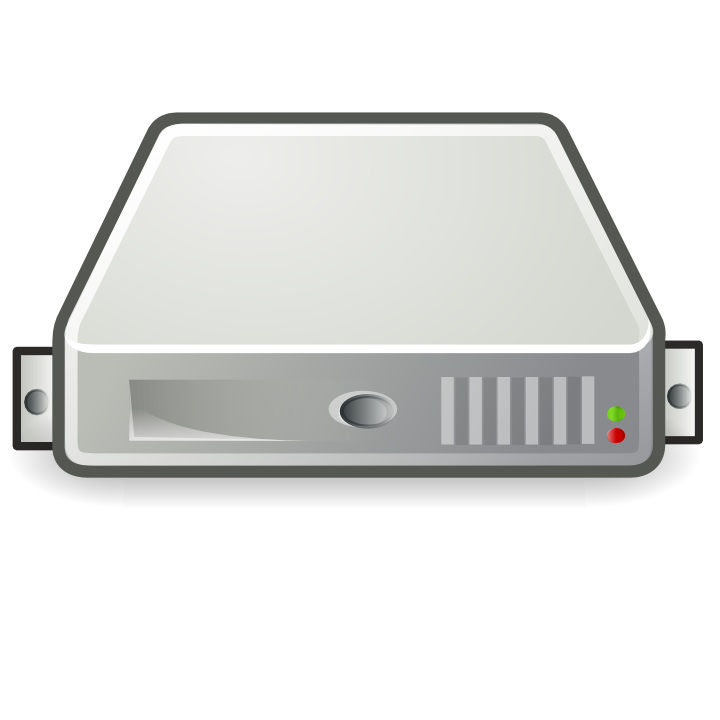 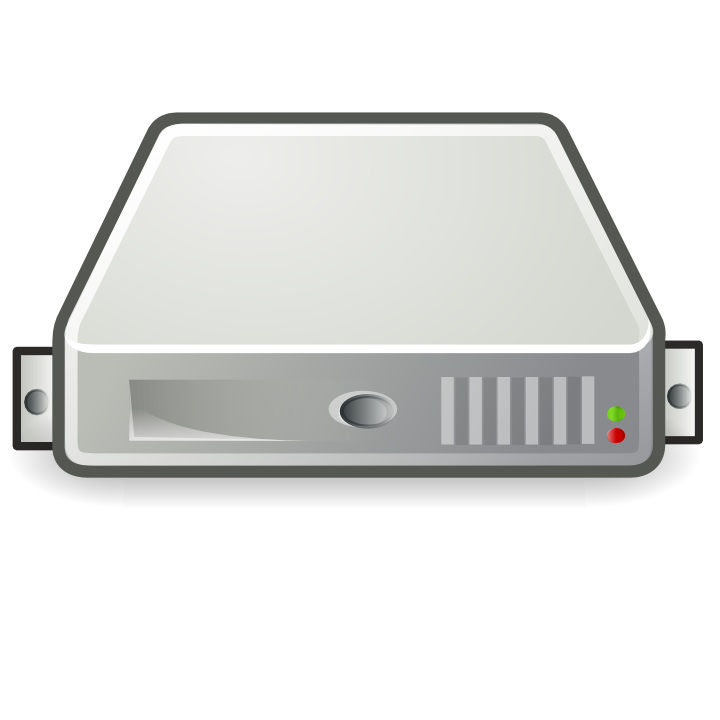 1
2
3
4
5
104
10
Zero queueing delay
queueing delay
    = overall delay – time in service
job
?
...
...
servers
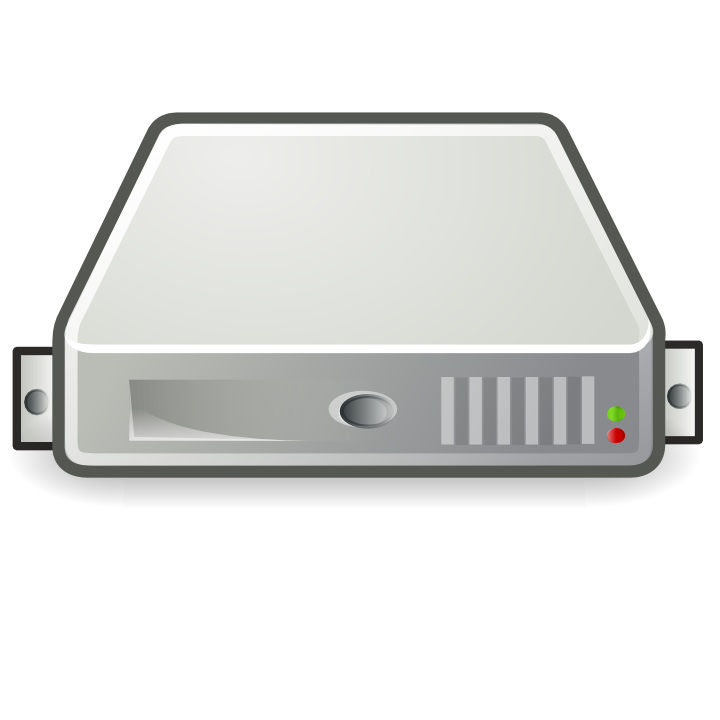 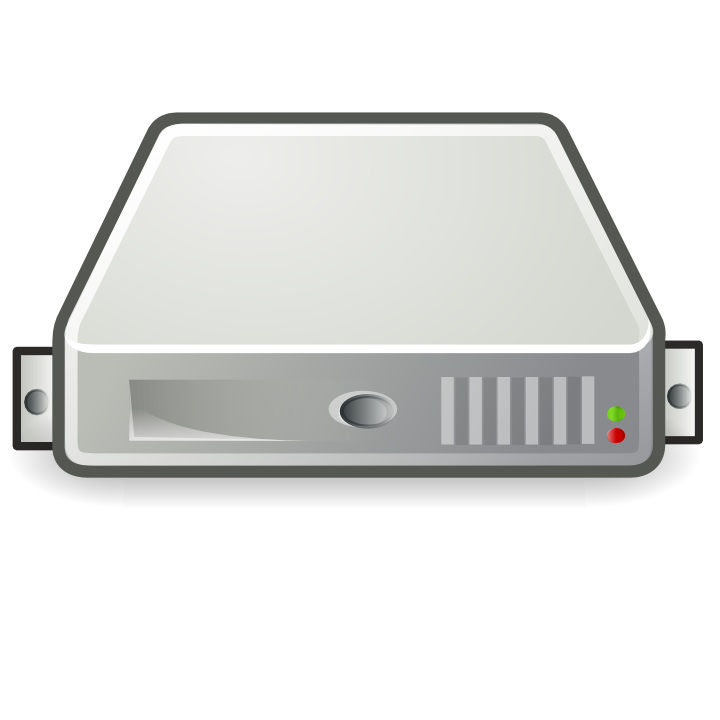 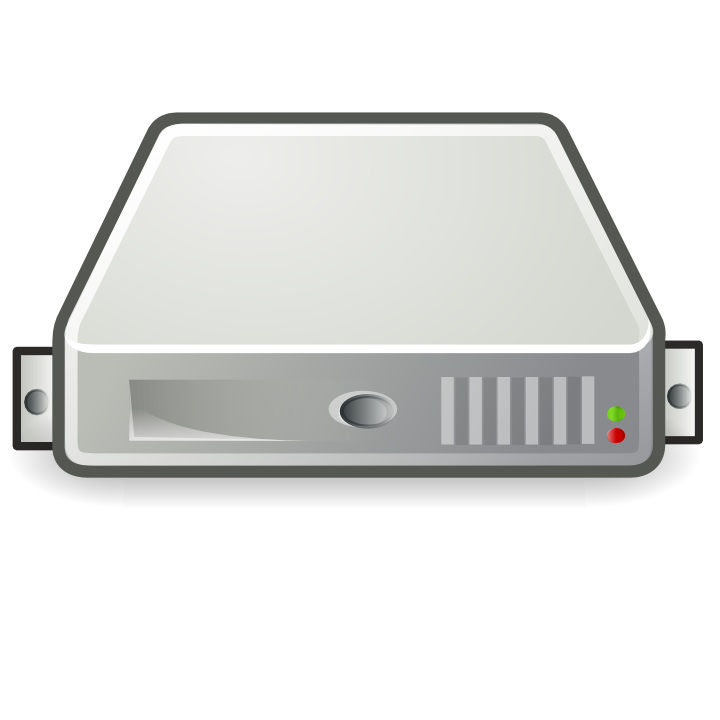 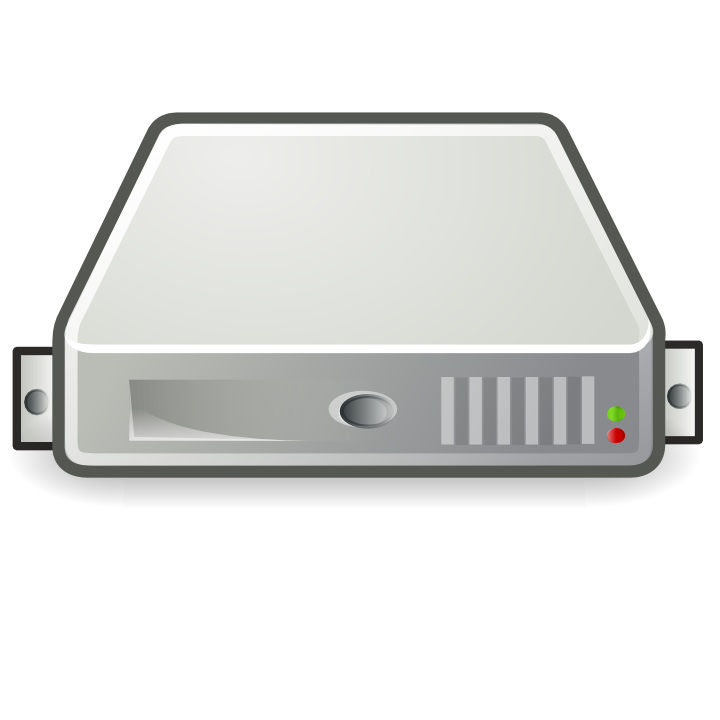 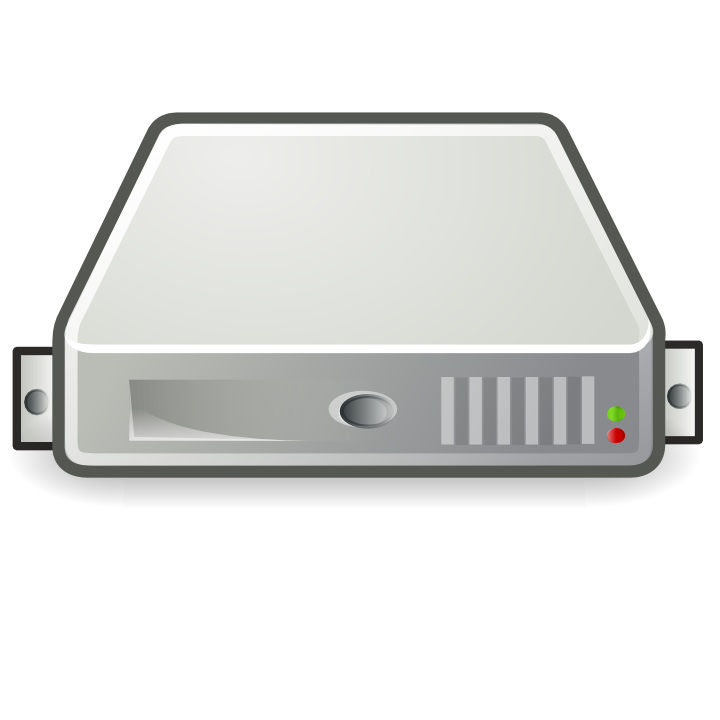 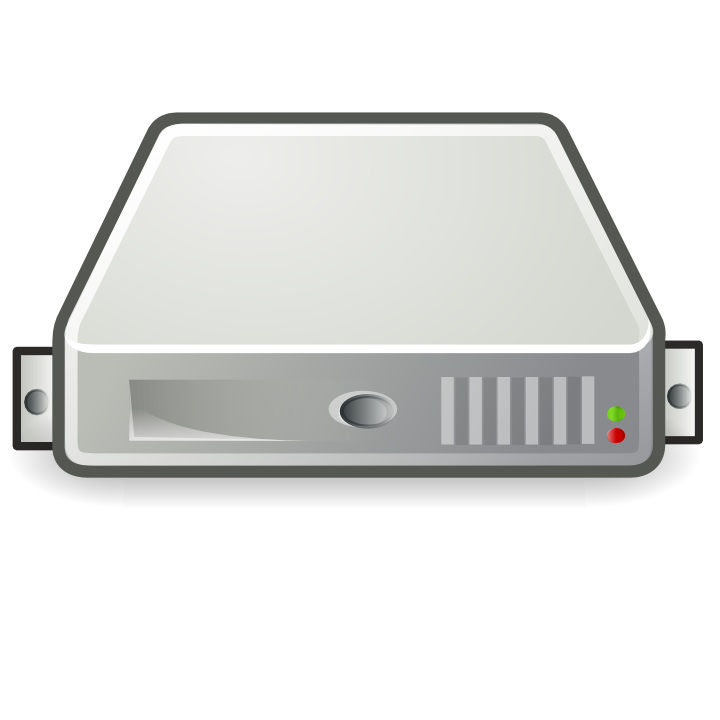 1
2
3
4
5
N
11
Sampling overhead
JSQ: N samples per job
Power-of-d-choices:
	d samples per job
[Vvedenskaya et al. 1996, Mitzenmacher 1996, etc.]
job
?
What is the minimum d  for achieving zero queueing delay?
...
...
servers
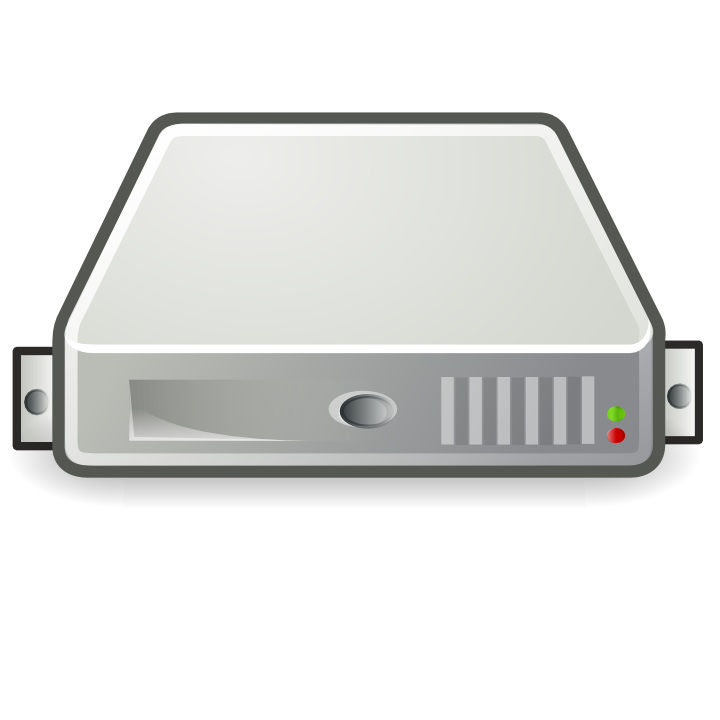 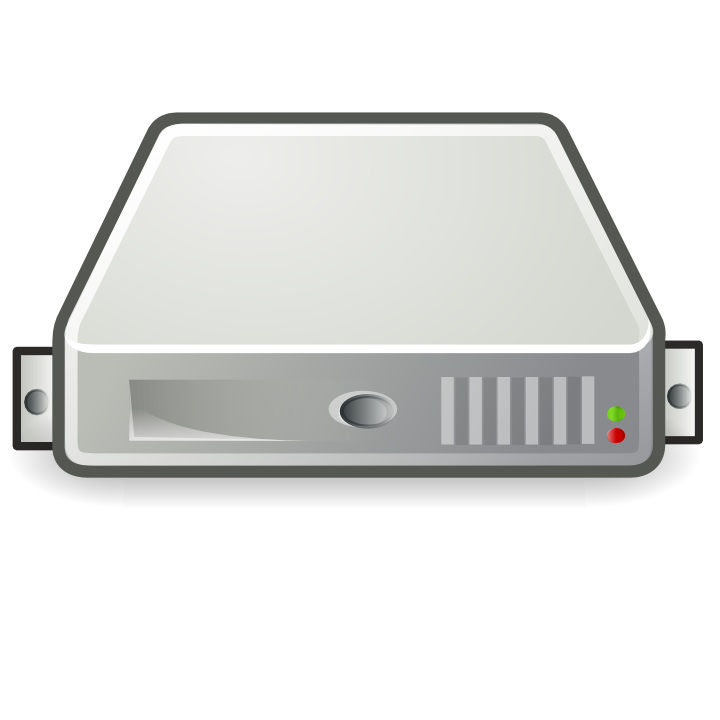 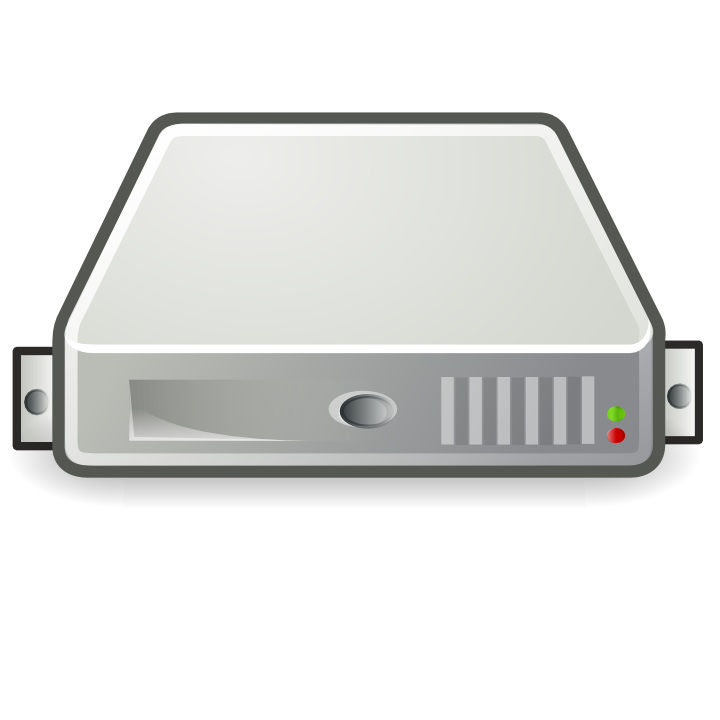 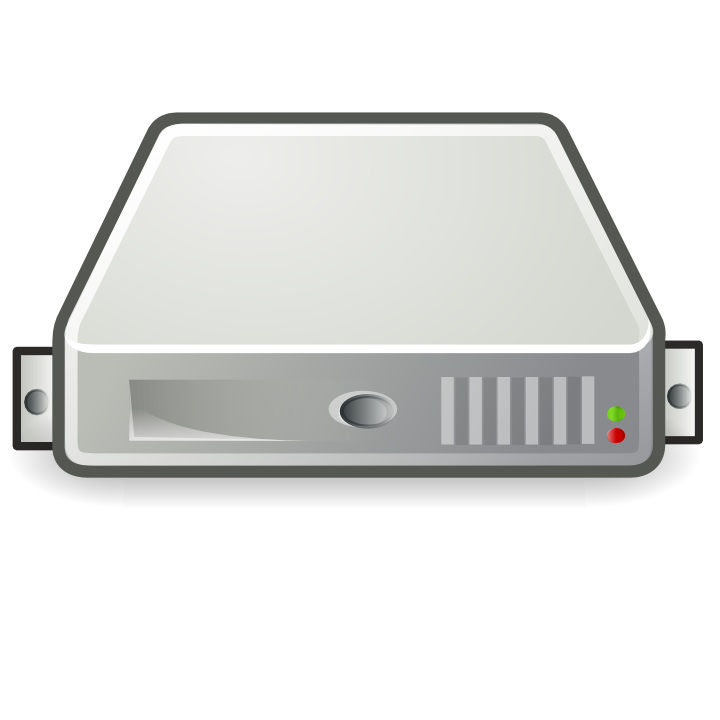 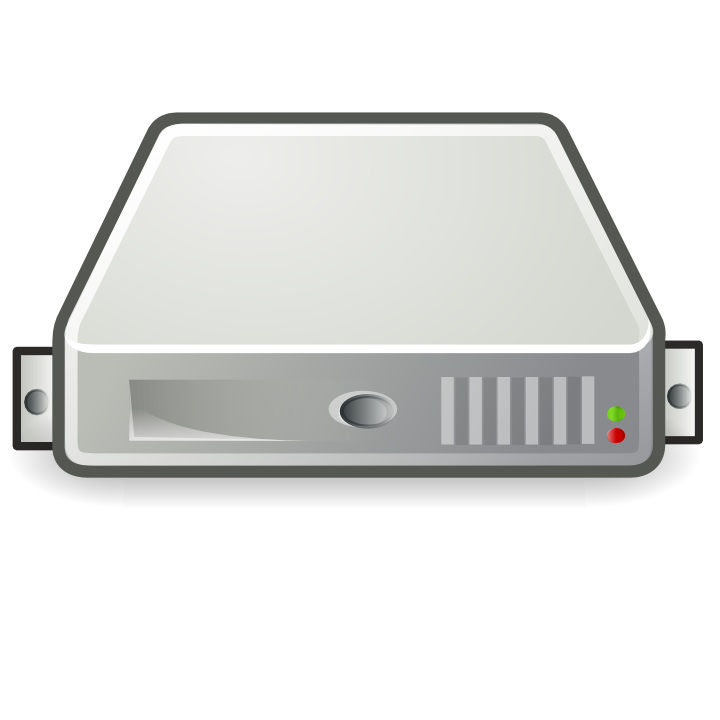 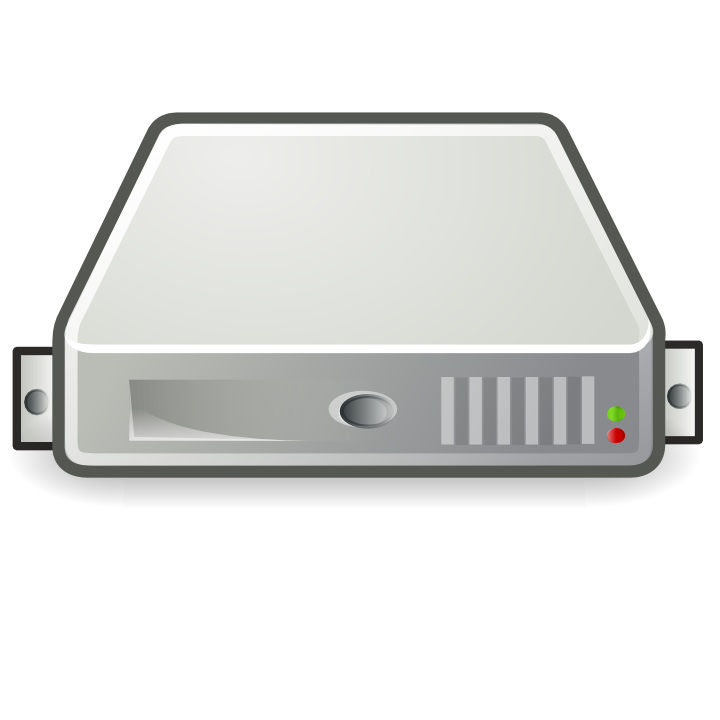 1
2
3
4
5
N
[Mukherjee et al. 2018, Liu and Ying 2018, 2018’, 2019, etc ]
12
Jobs with parallel components
Job
“job with 3 tasks”
A
B
C
Tasks A, B, C: each runs 3000 simulations independently
e.g., Monte Carlo simulations for reinforcement learning, mini-batch gradient descent, …
13
Load balancing for parallel jobs
Job delay: job not done until all its tasks are done
“job with 3 tasks”
k
sample kd queues
?
What is the minimum d  for achieving zero queueing delay?
...
...
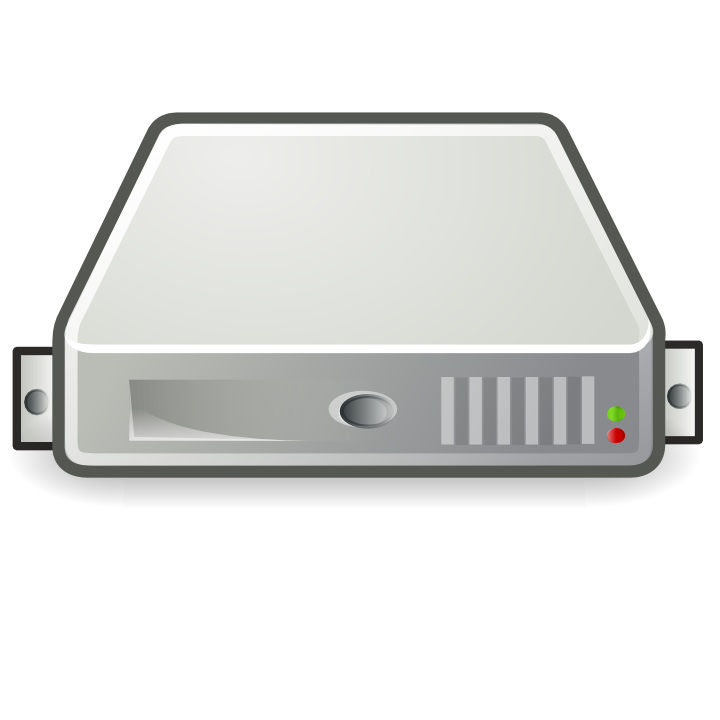 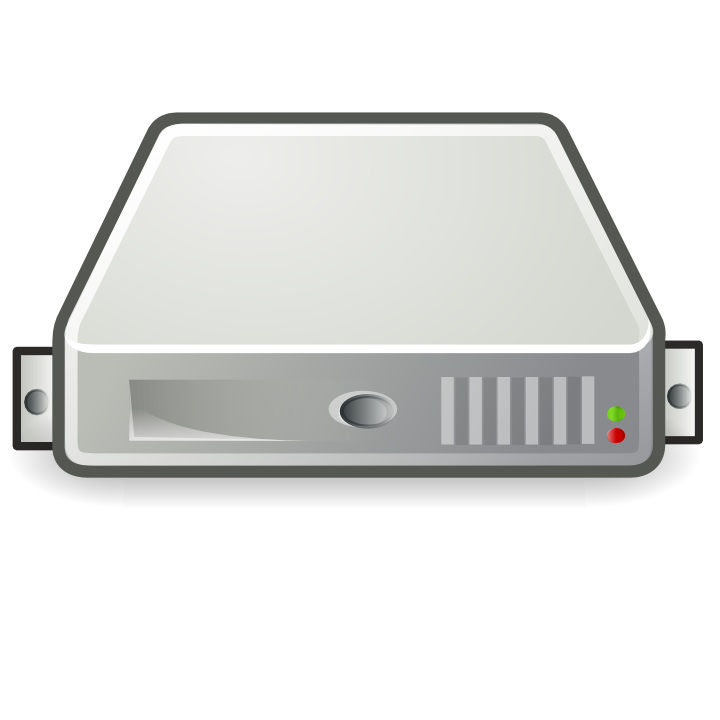 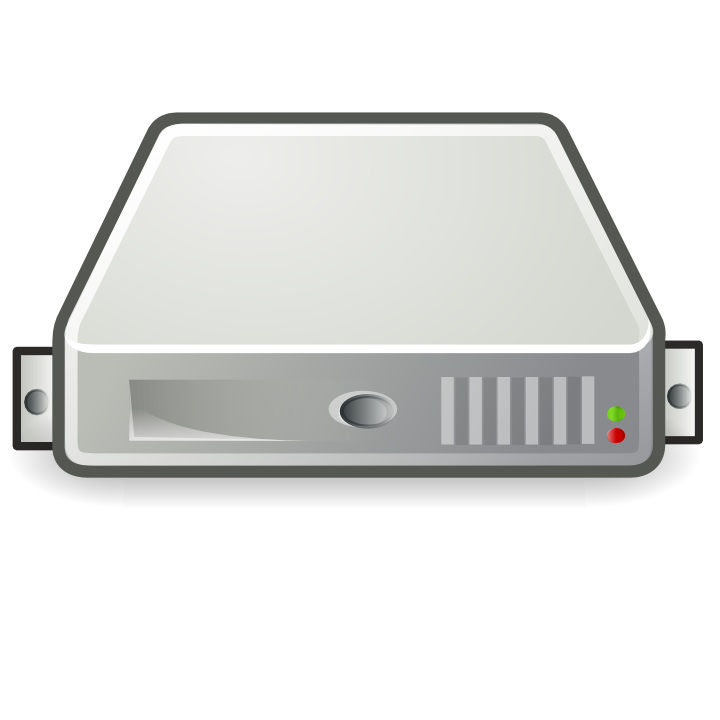 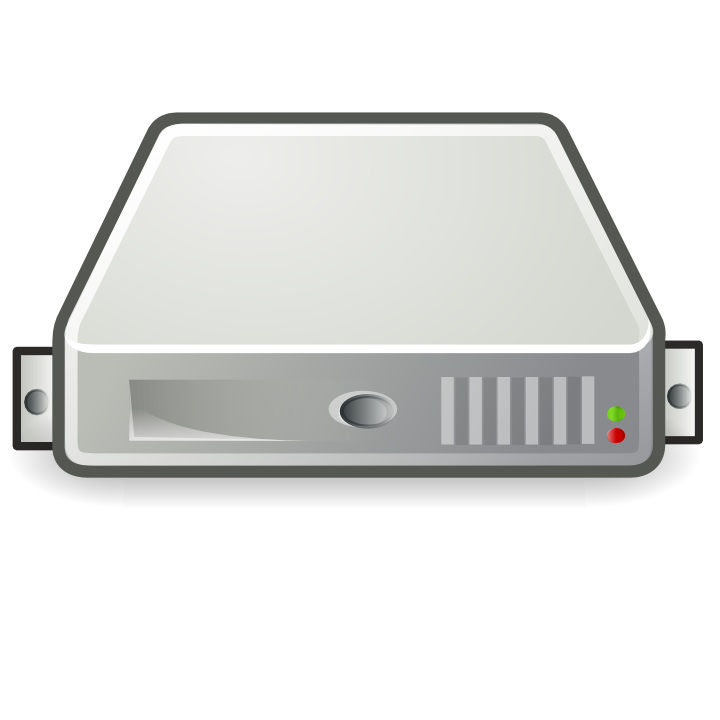 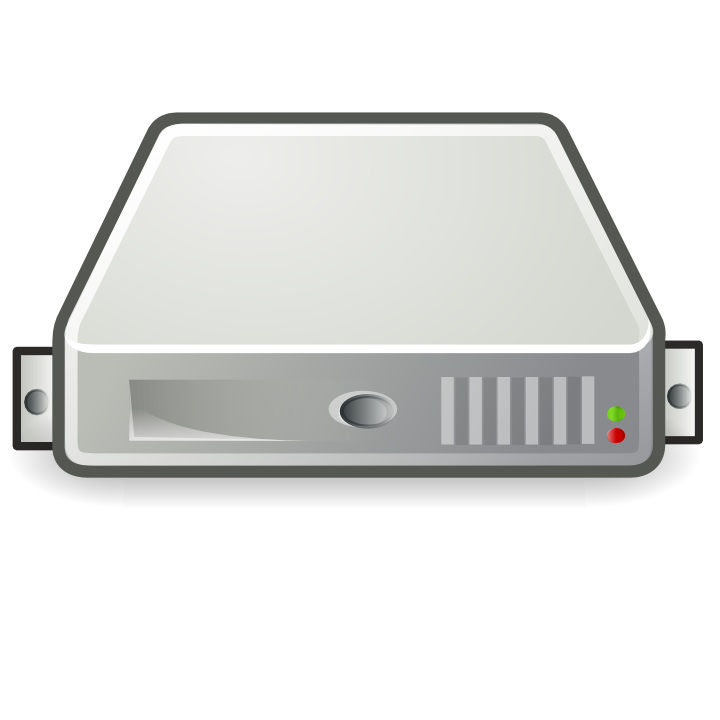 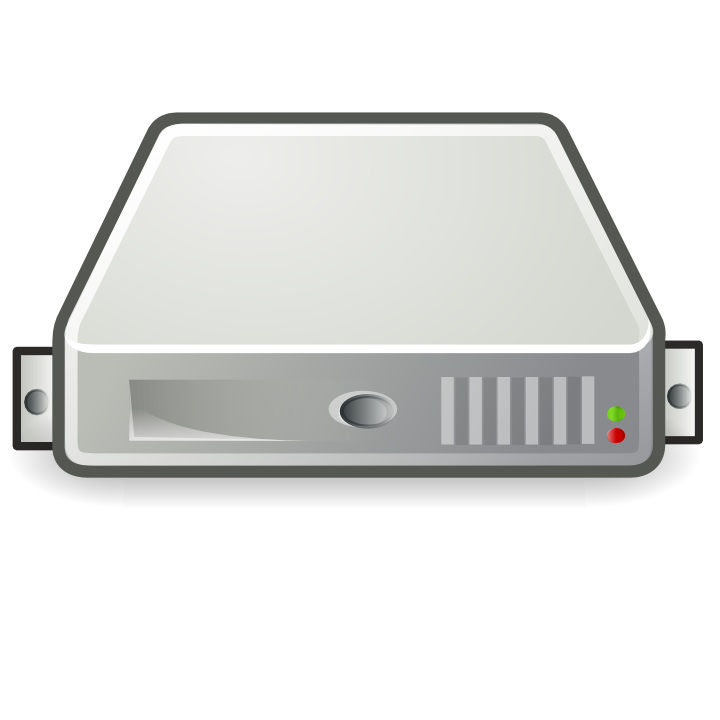 1
2
3
4
5
N
14
Zero queueing delay for parallel jobs
...
...
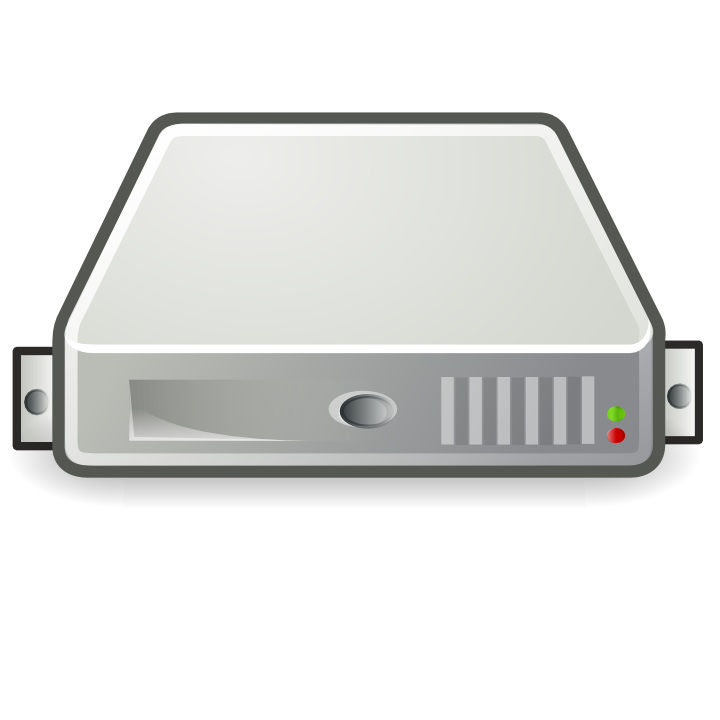 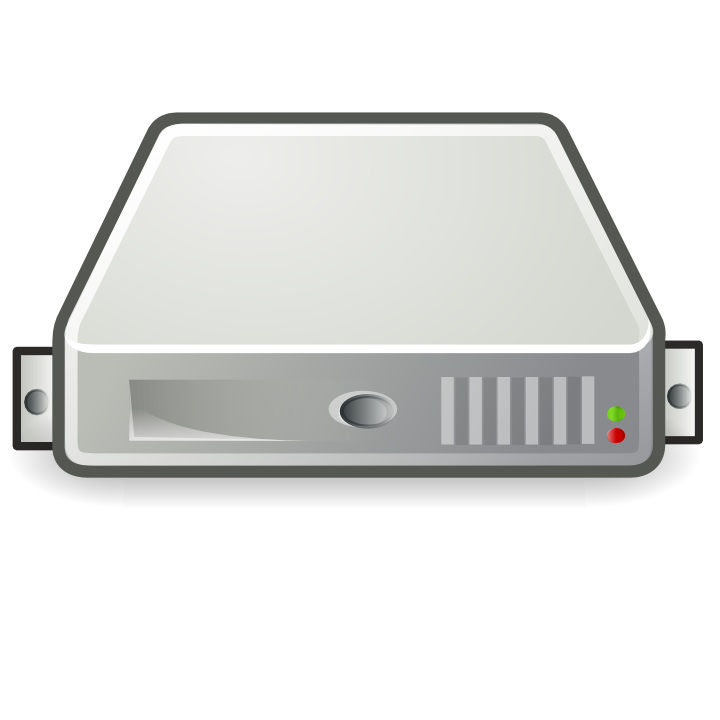 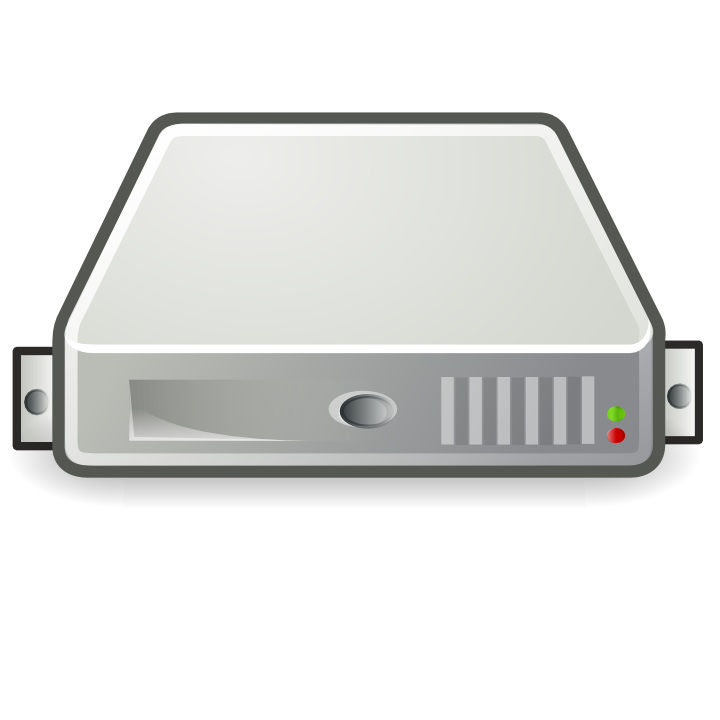 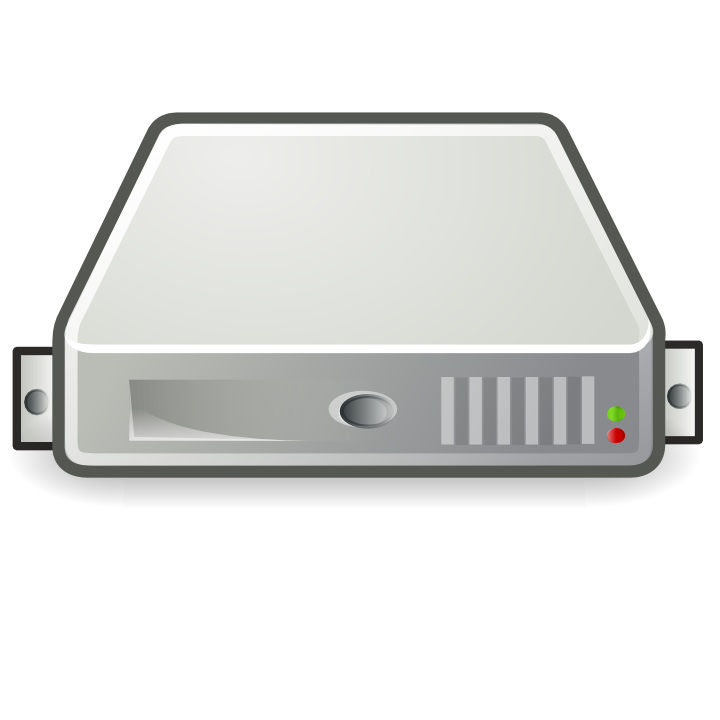 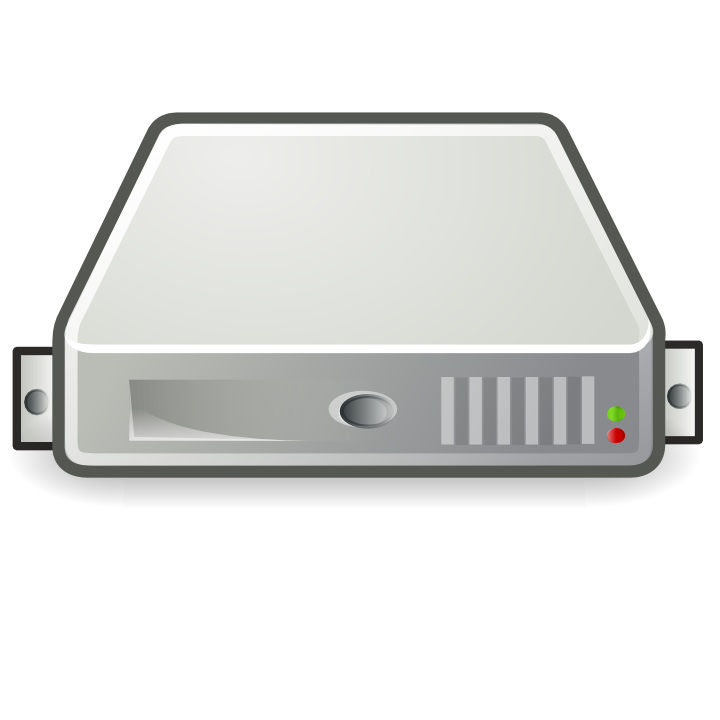 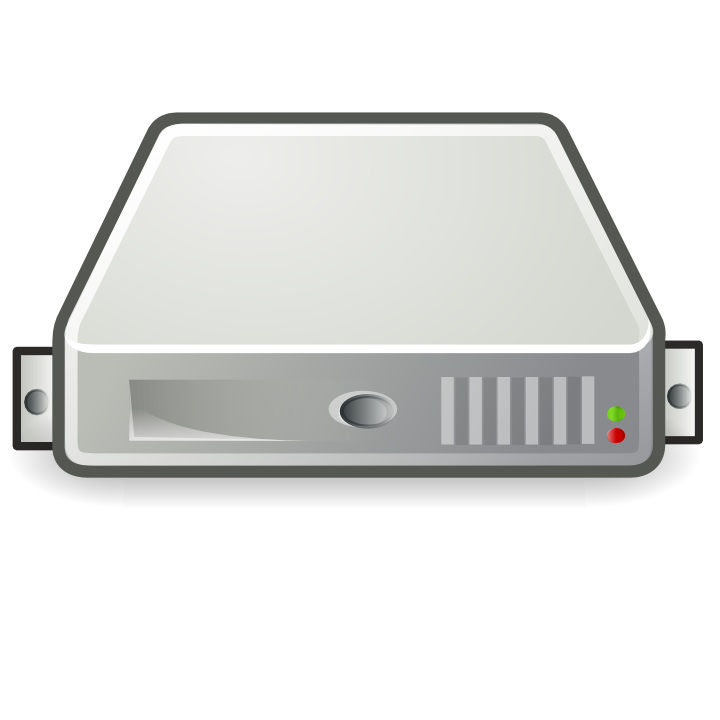 1
2
3
4
5
N
15
Batch-filling
[Ying, Srikant, Kang 2015]
Example: d = 2
“job with 3 tasks”
sample 3 x d = 6 queues
...
...
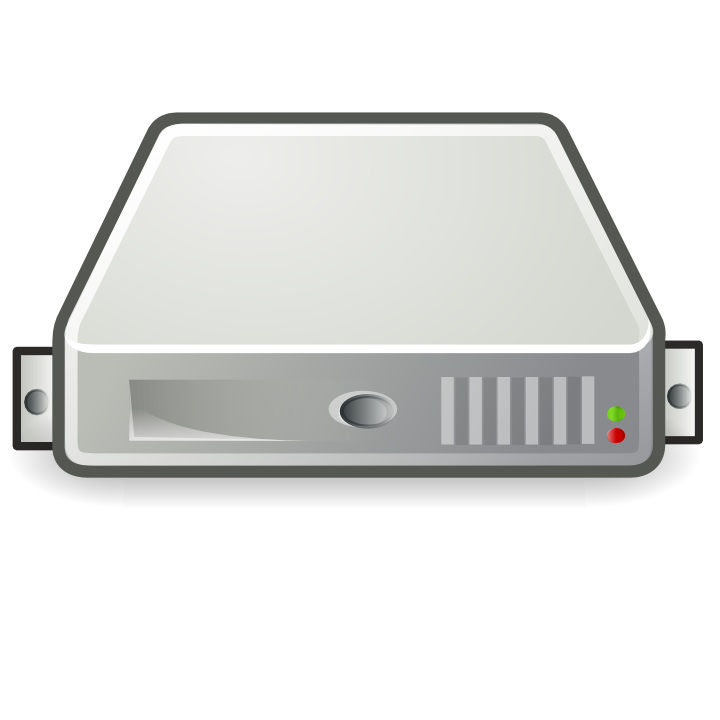 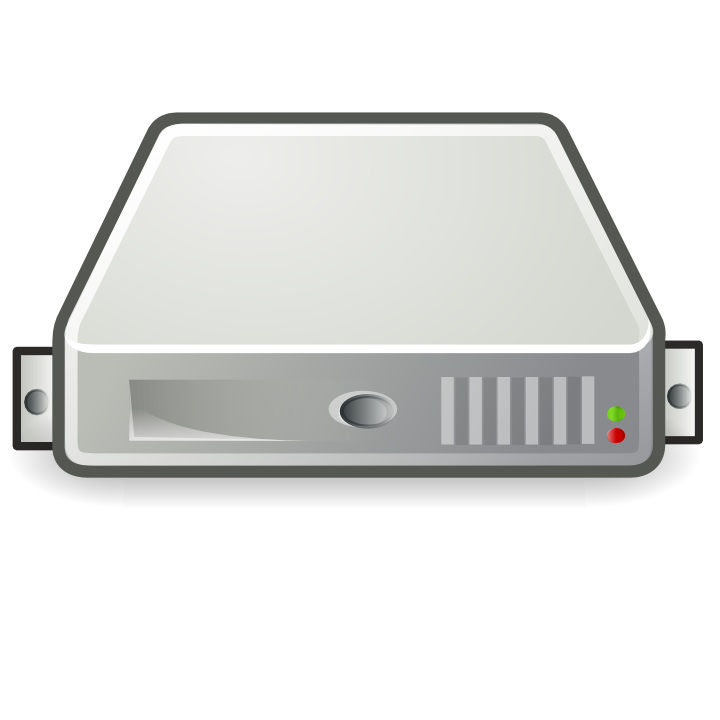 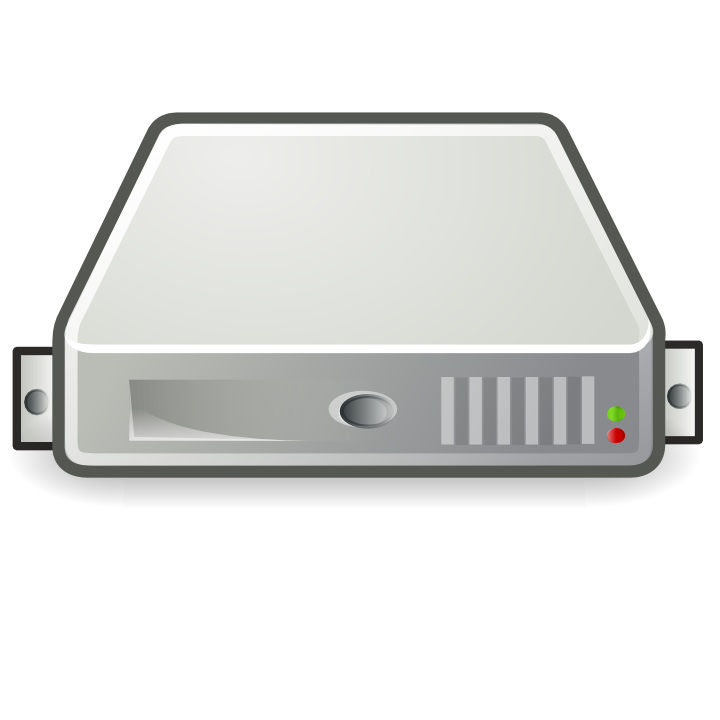 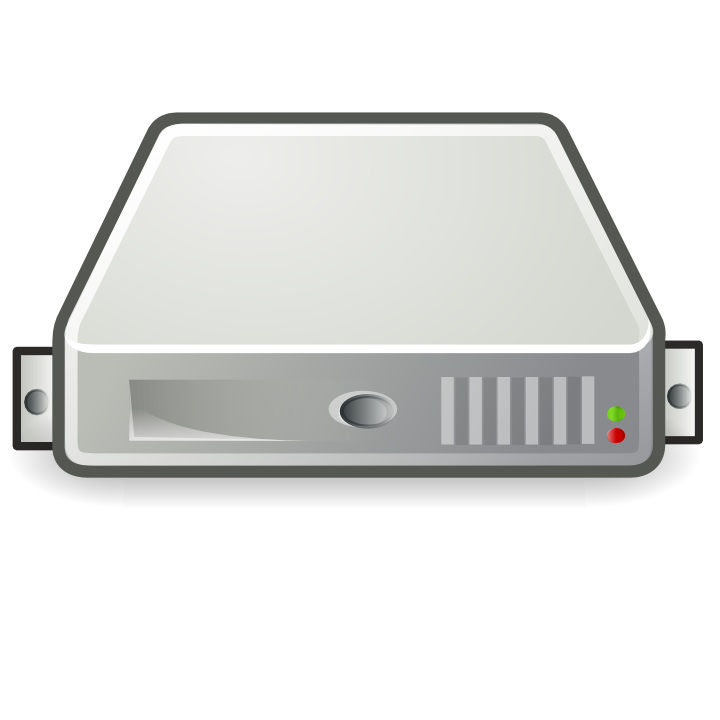 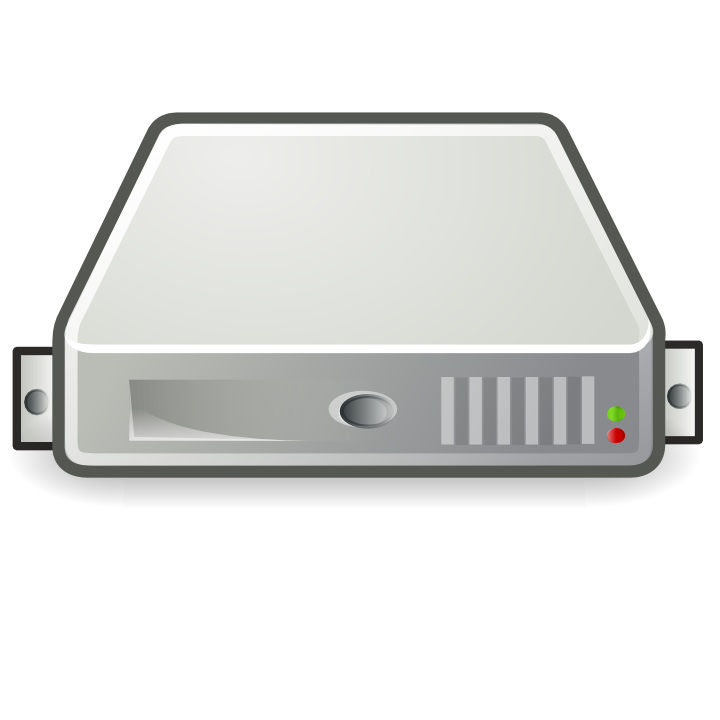 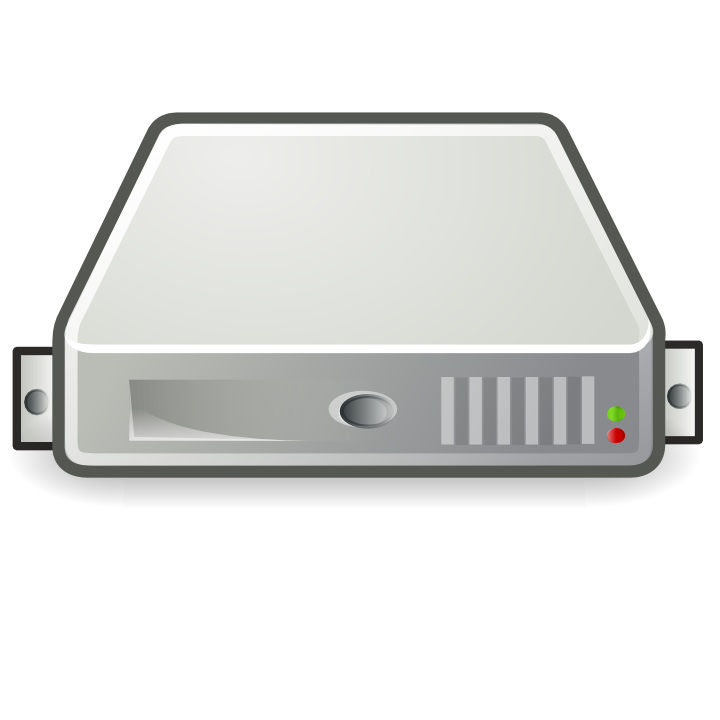 1
2
3
4
5
N
16
Load balancing for parallel jobs
Job delay: job not done until all its tasks are done
“job with 3 tasks”
k
sample kd queues
?
What is the minimum d  for achieving zero queueing delay?
Easier or harder compared to non-parallel jobs?
...
...
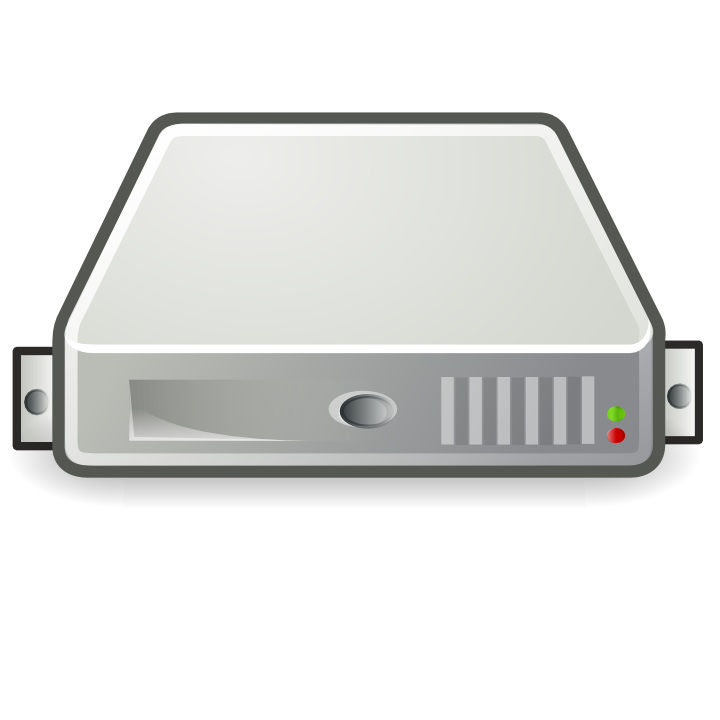 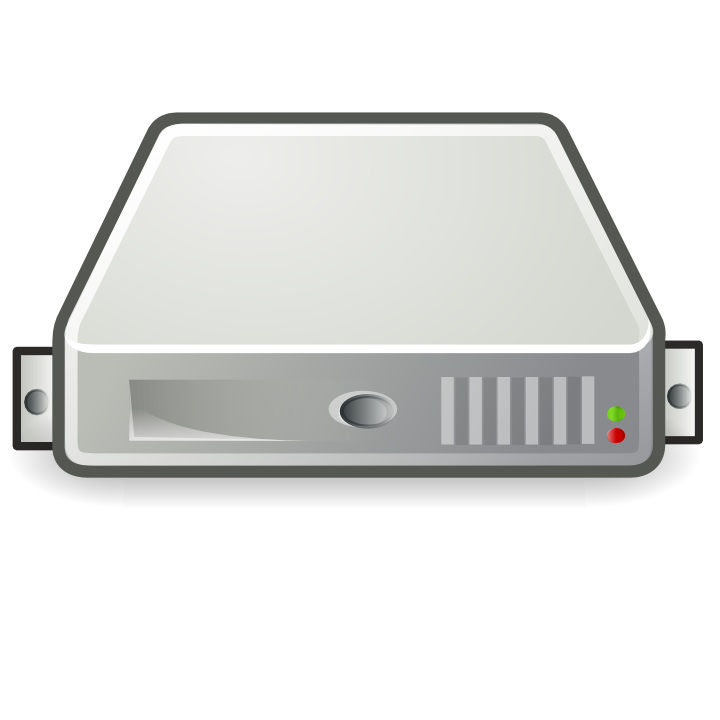 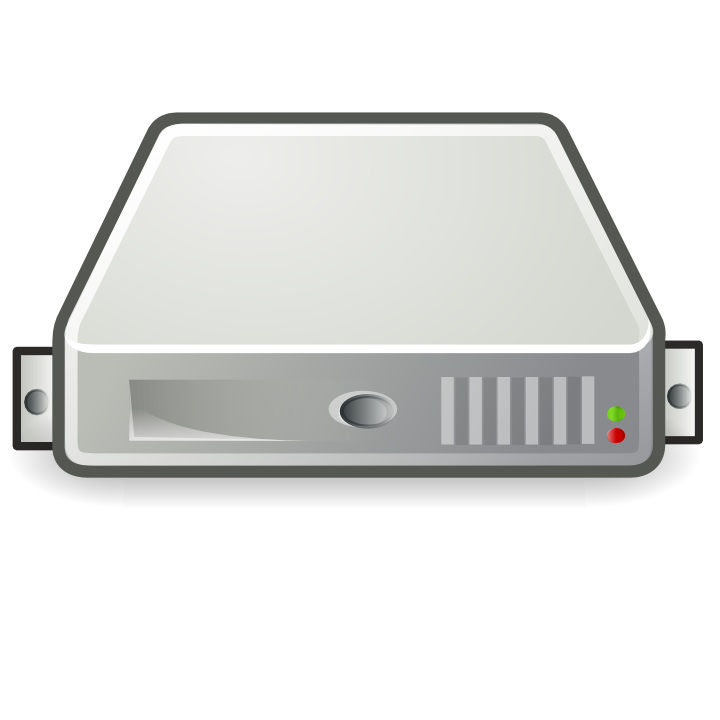 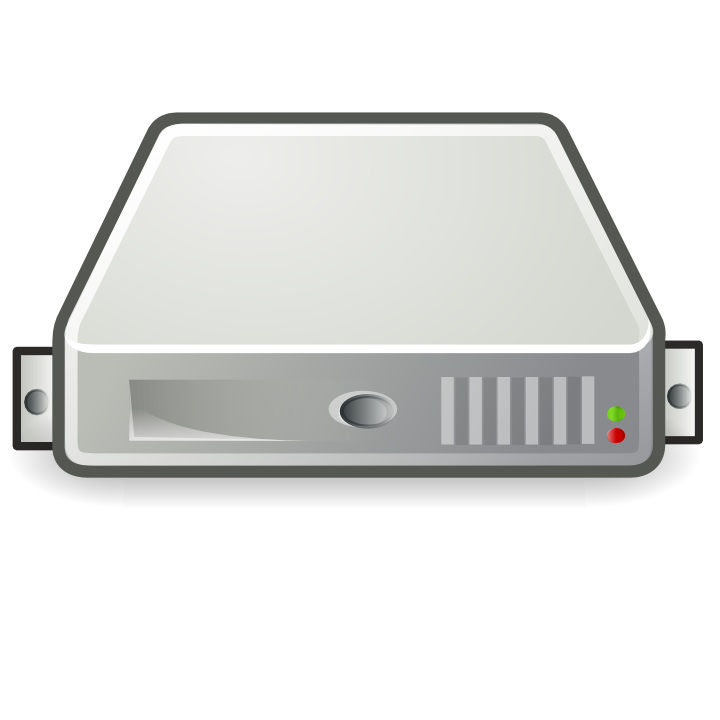 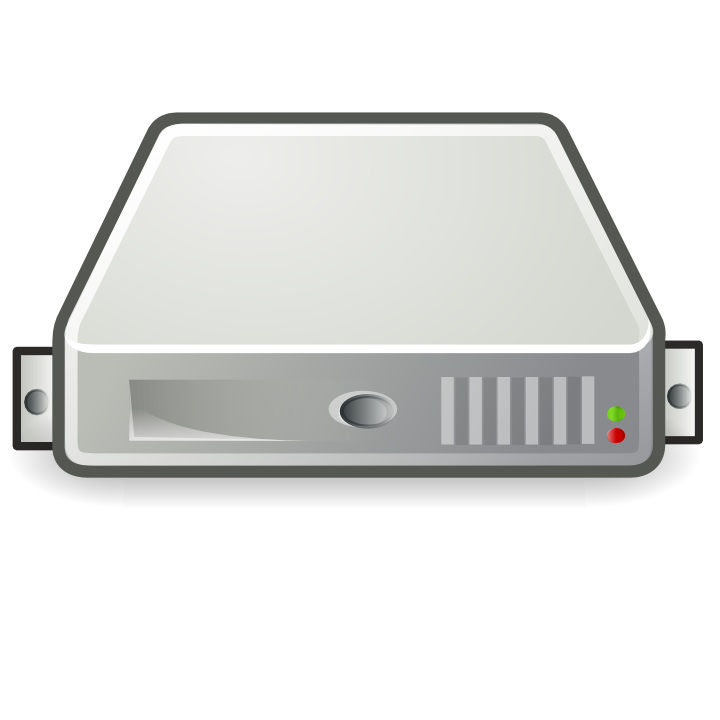 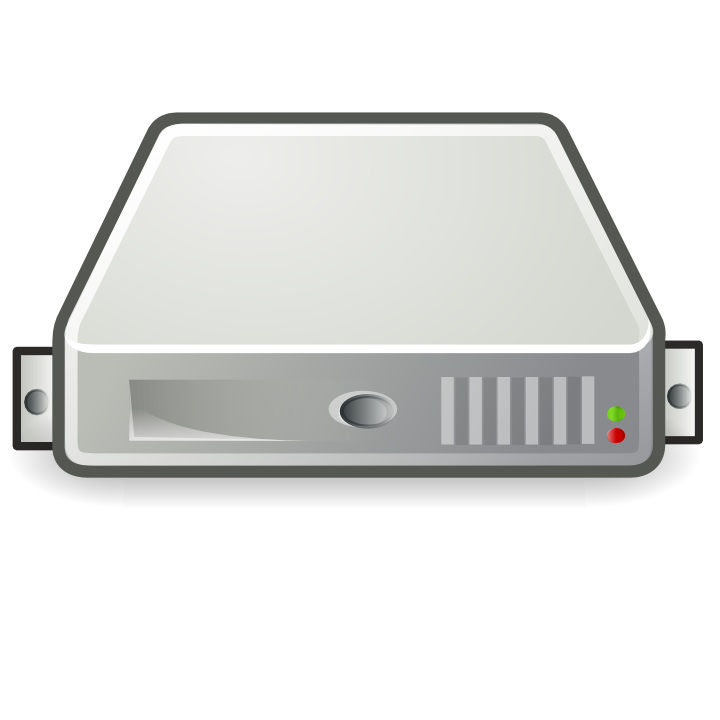 1
2
3
4
5
N
17
Results
job has k tasks
...
...
N
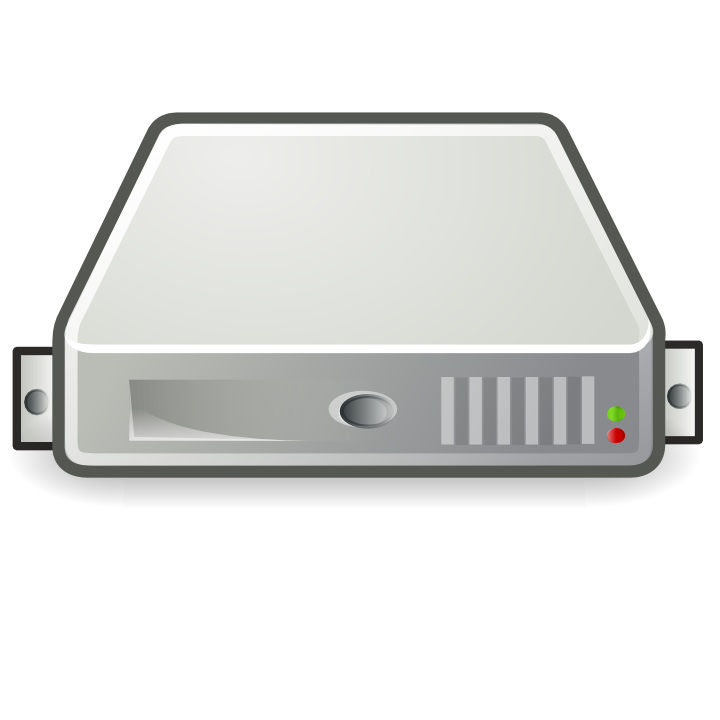 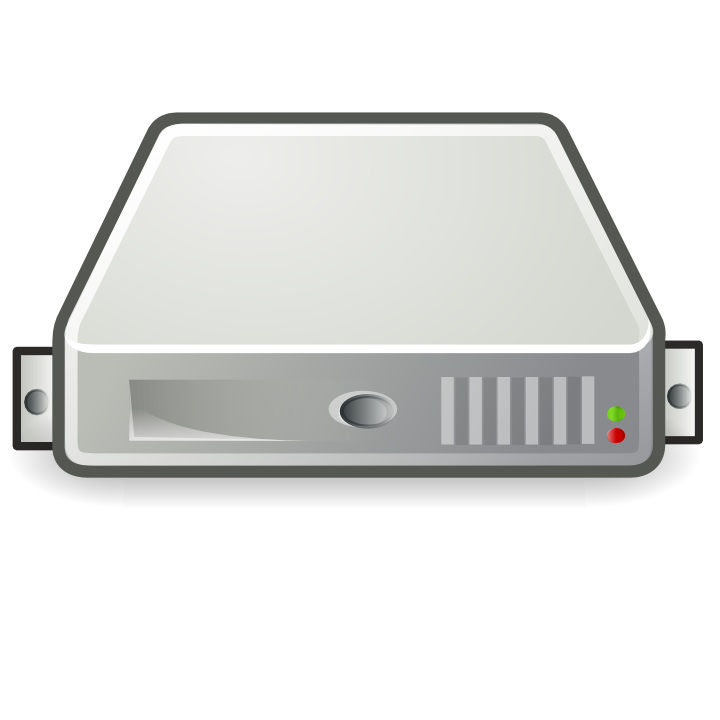 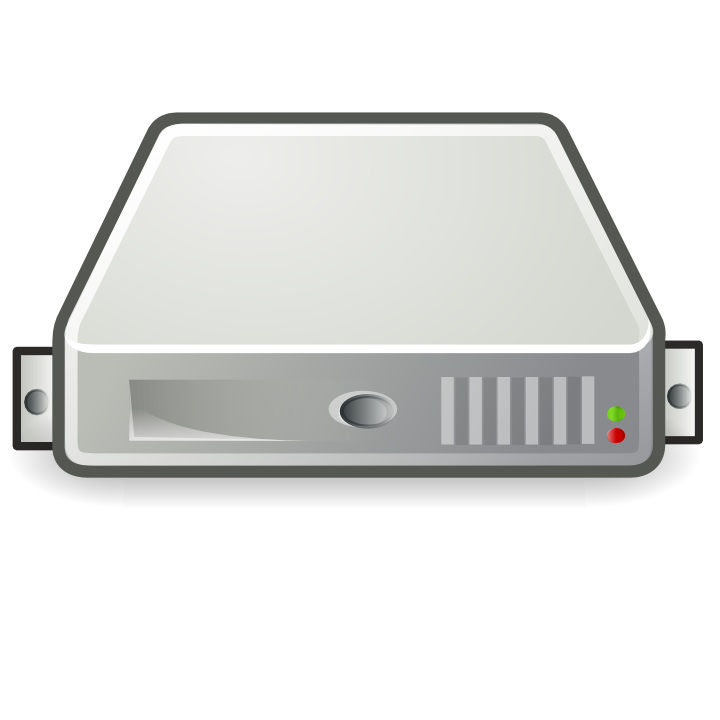 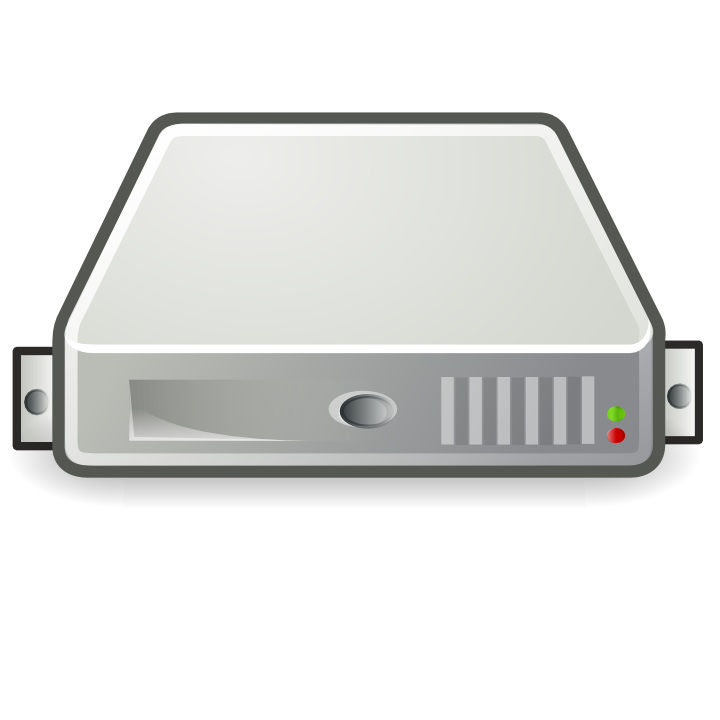 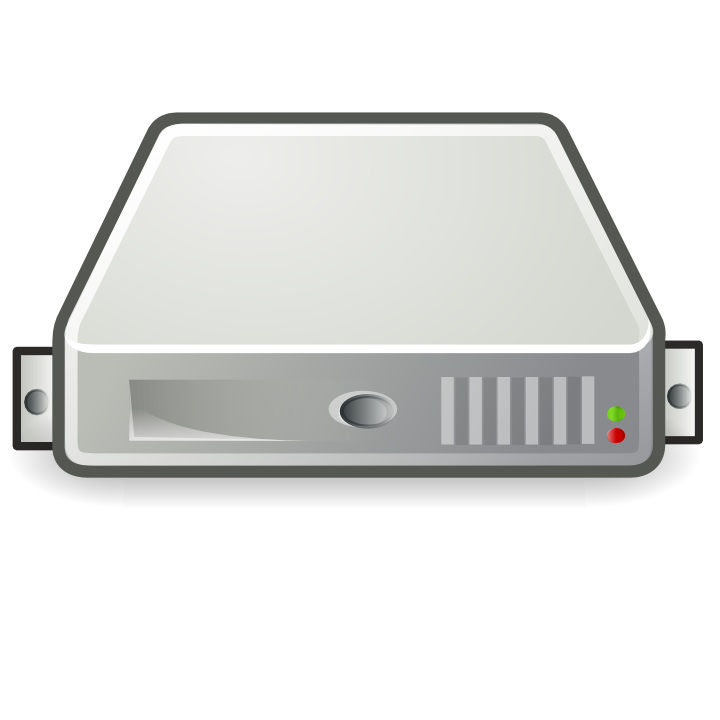 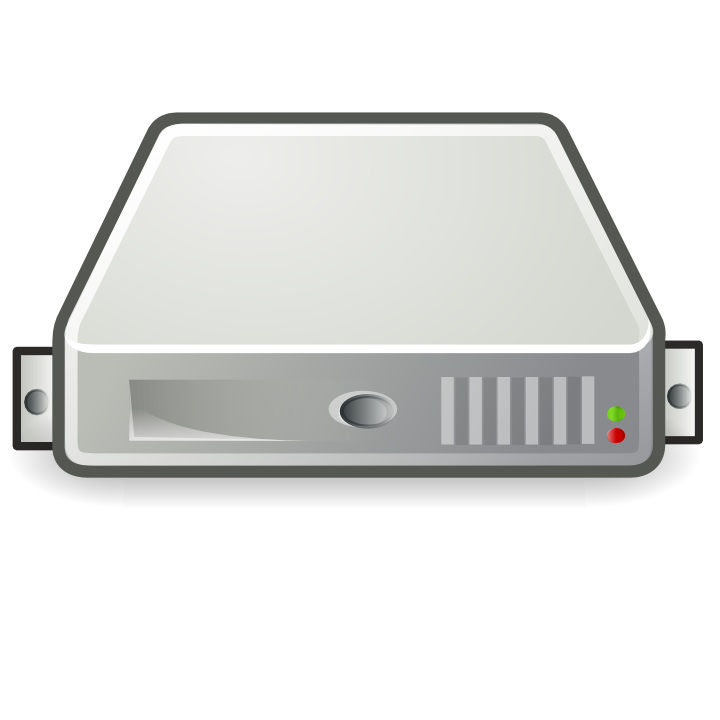 1
2
3
4
5
18
Take-away message
Utilizing the parallel structure reduces the sampling overhead needed for achieving zero queueing delay
“job with k tasks”
?
...
...
...
...
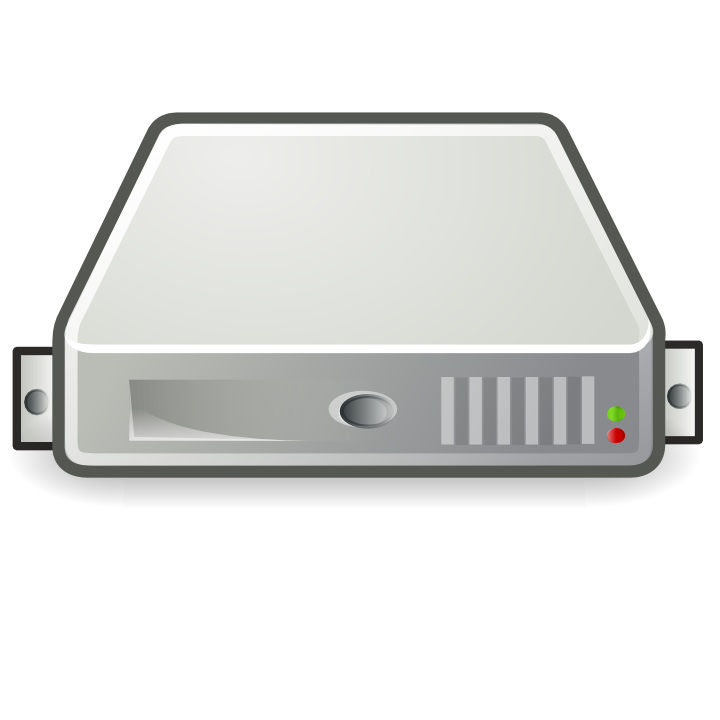 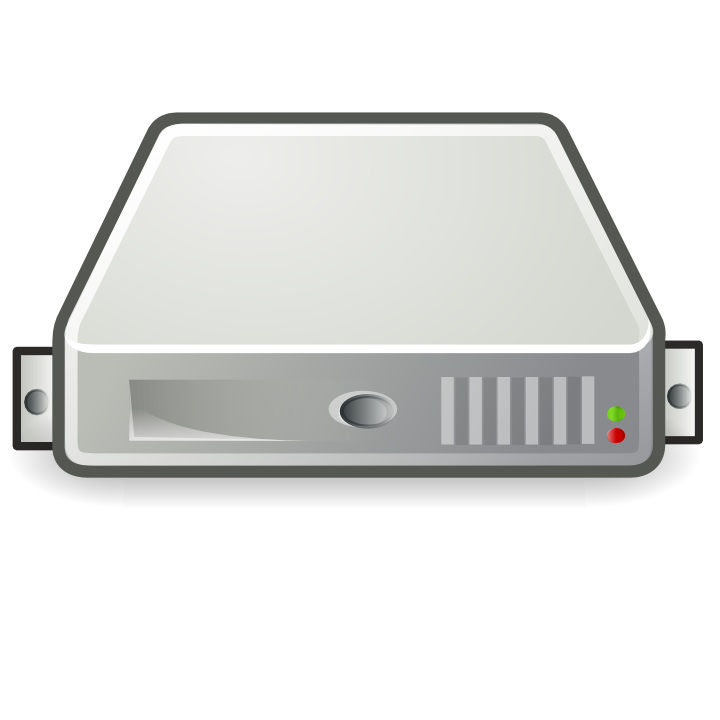 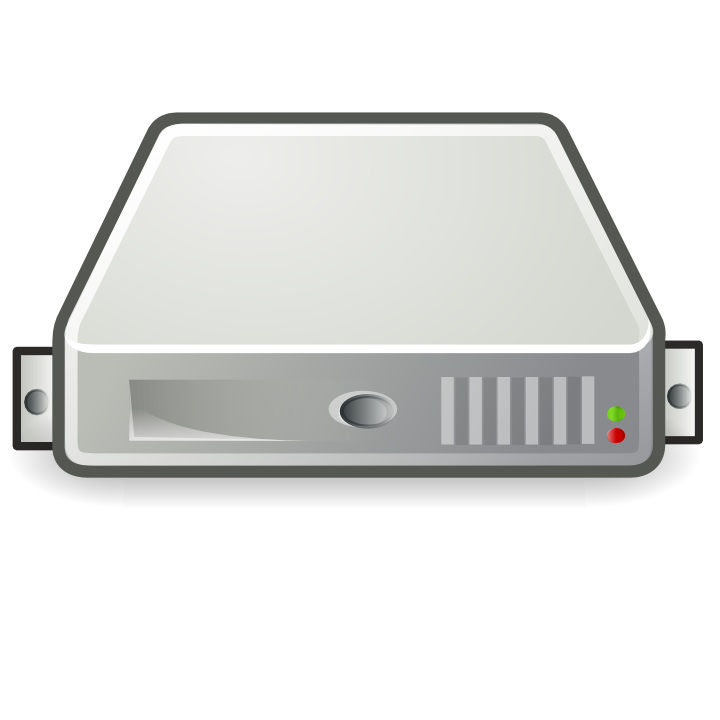 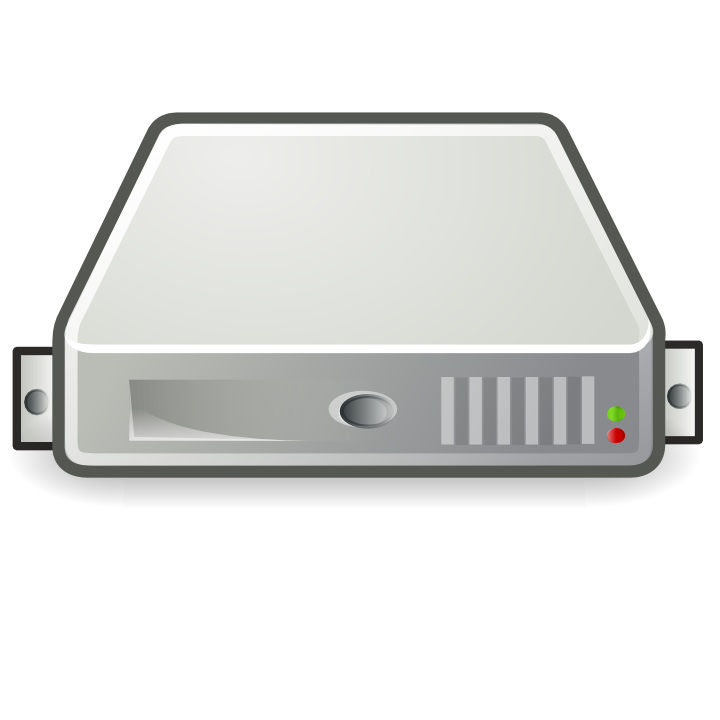 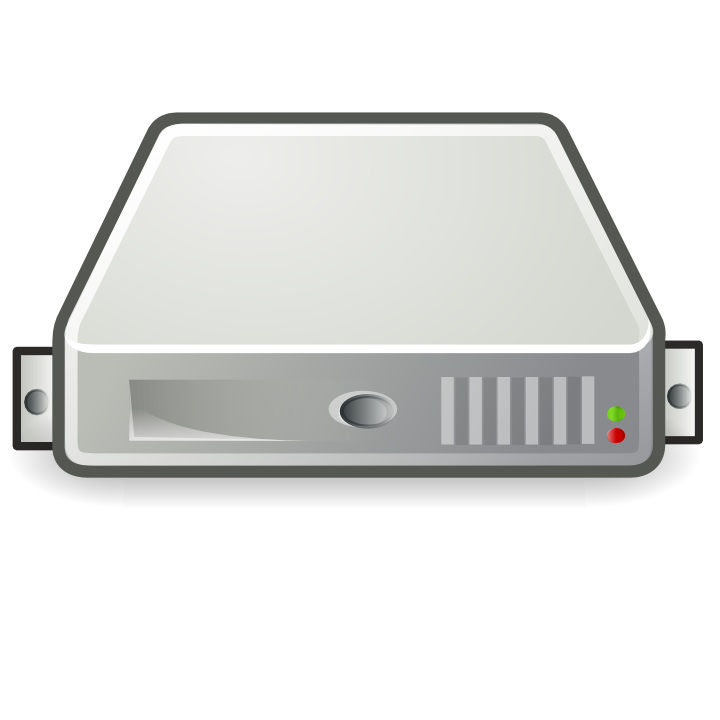 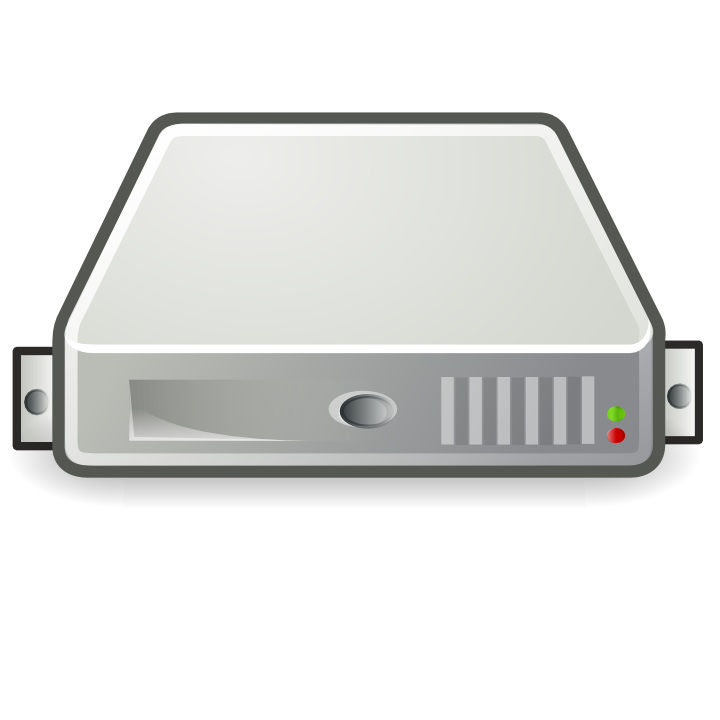 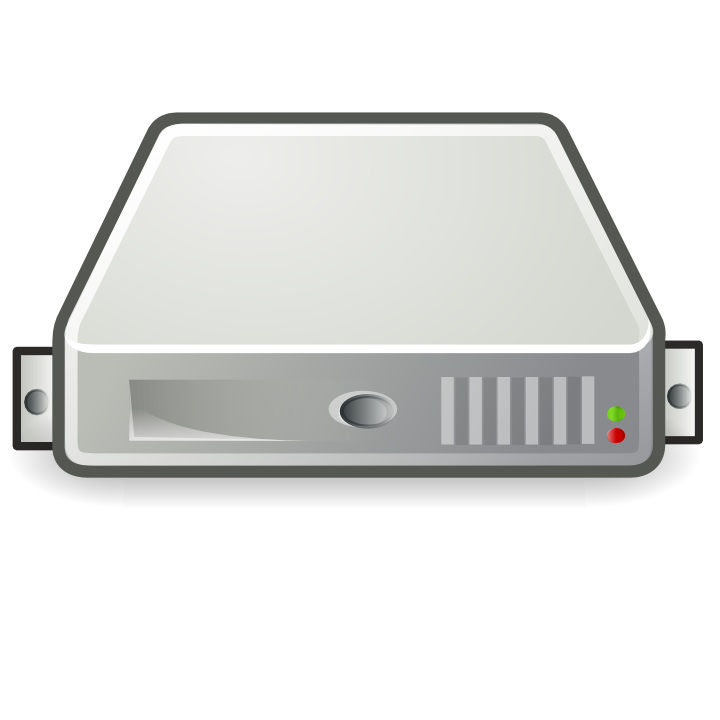 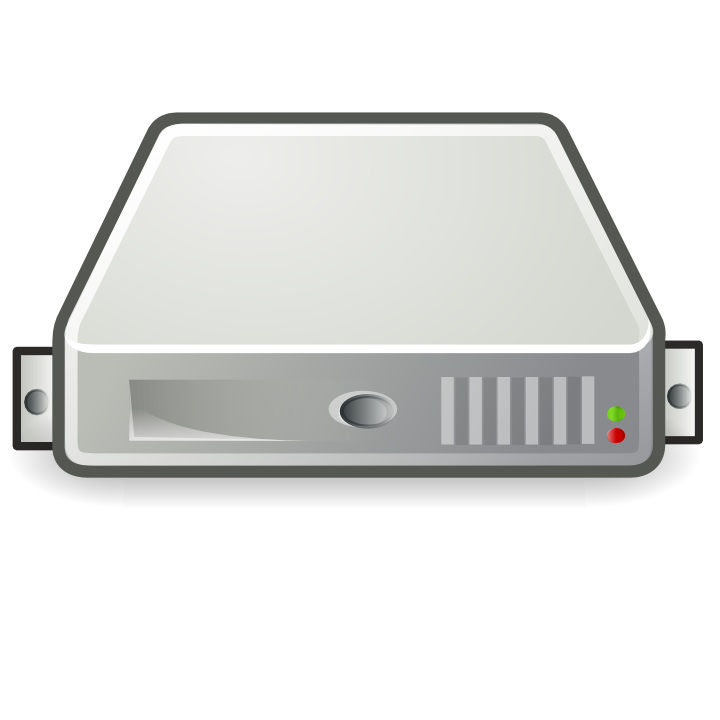 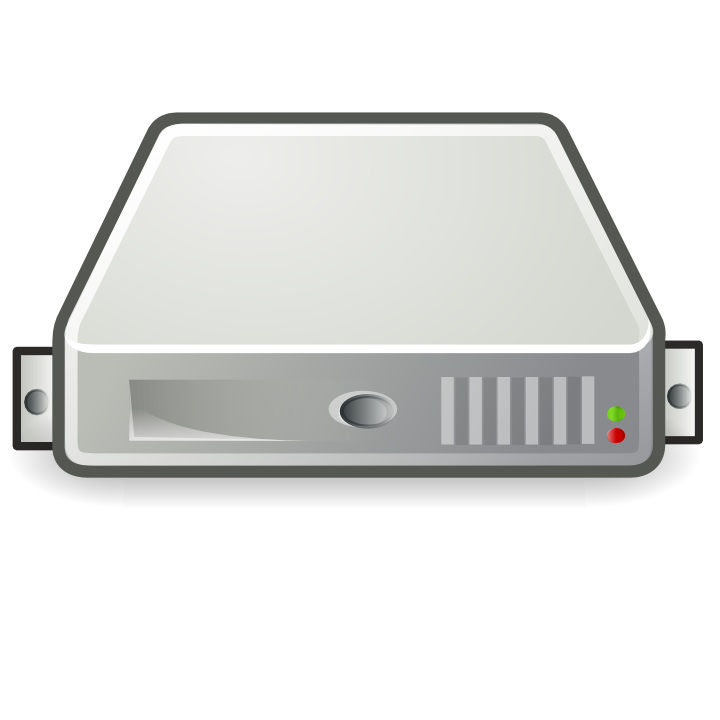 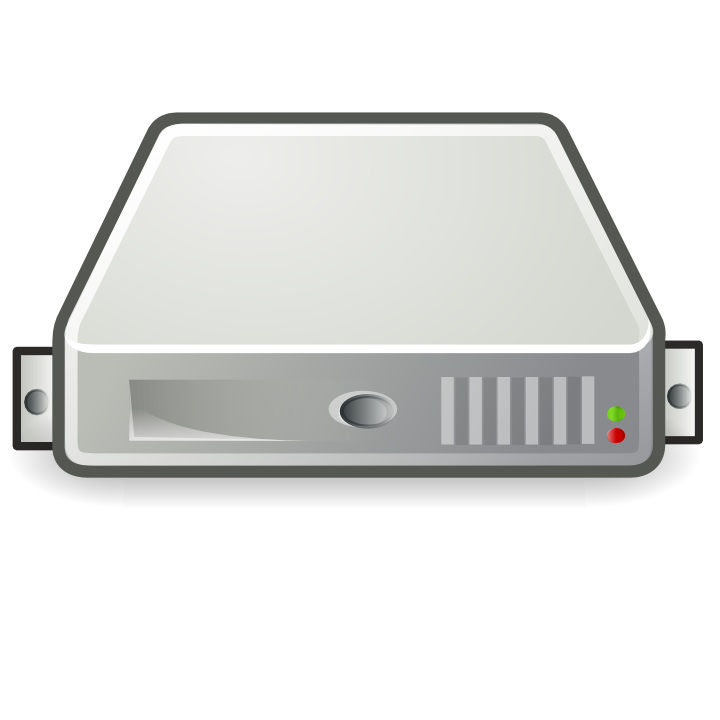 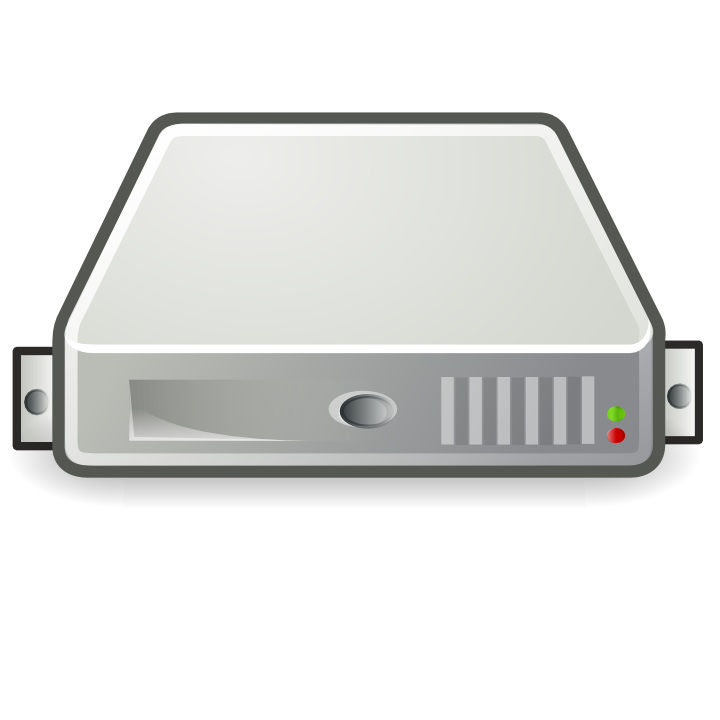 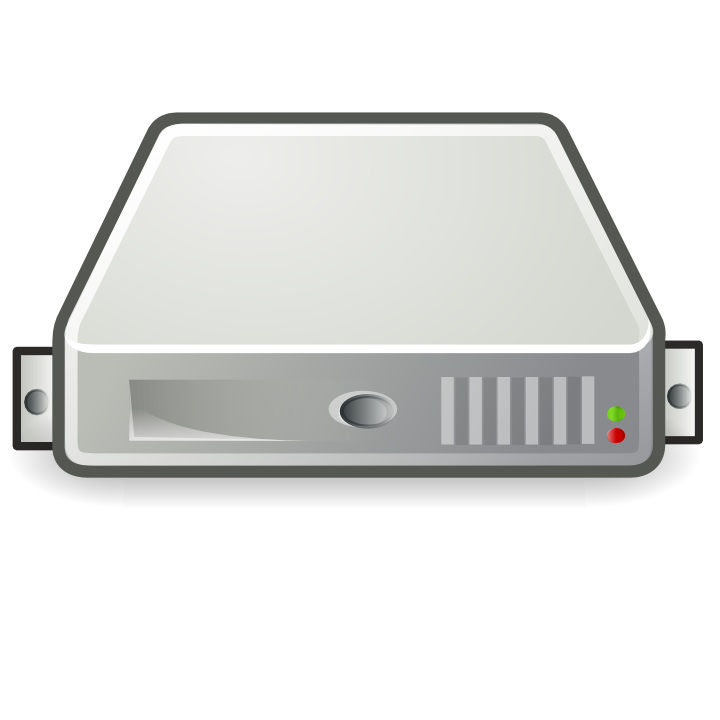 19
Outline
Theory for scheduling and resource orchestration
Achieving zero queueing delay for parallel jobs
Job dispatching with unknown service rates
Tuhinangshu Choudhury, Gauri Joshi, Weina Wang and Sanjay Shakkottai, ACM MobiHoc 2021
Conclusions and future directions
20
Load balancing
How to minimize delay when service rates are heterogeneous?
job
?
...
...
servers
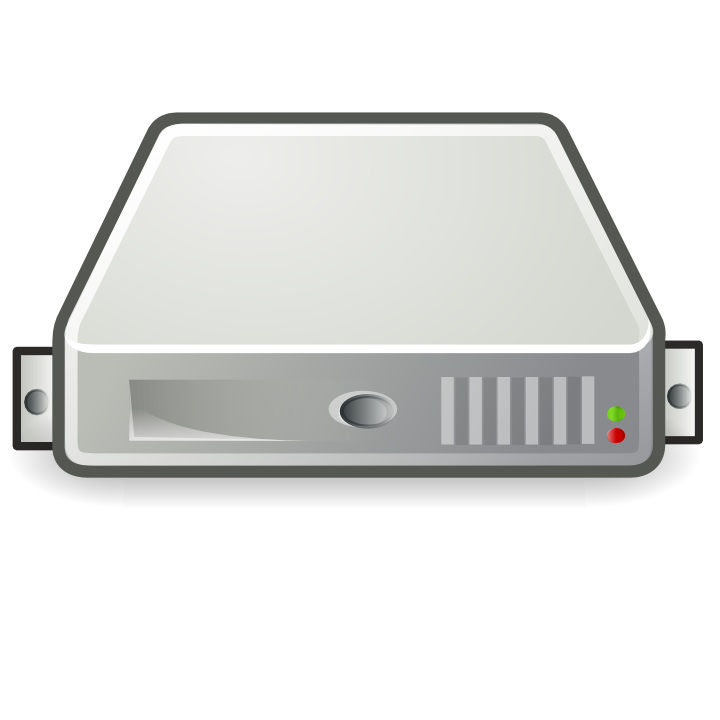 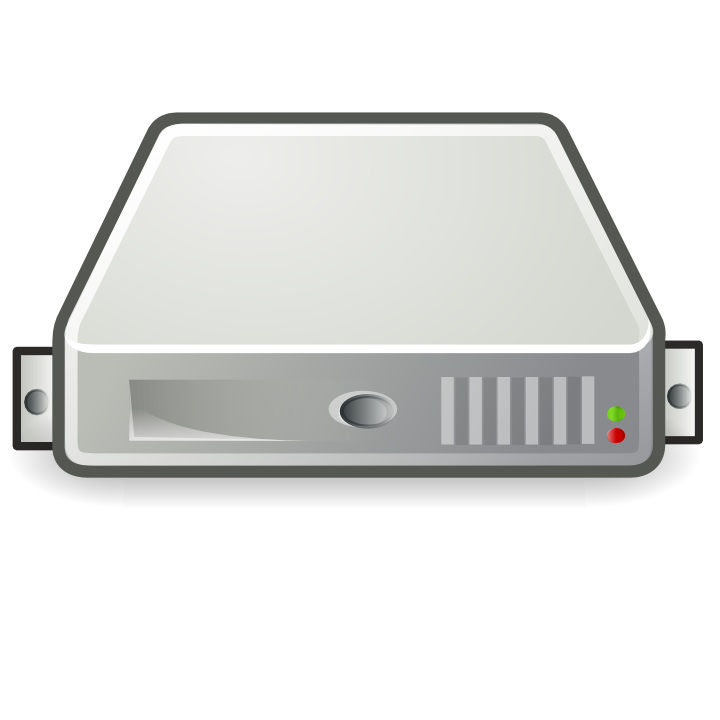 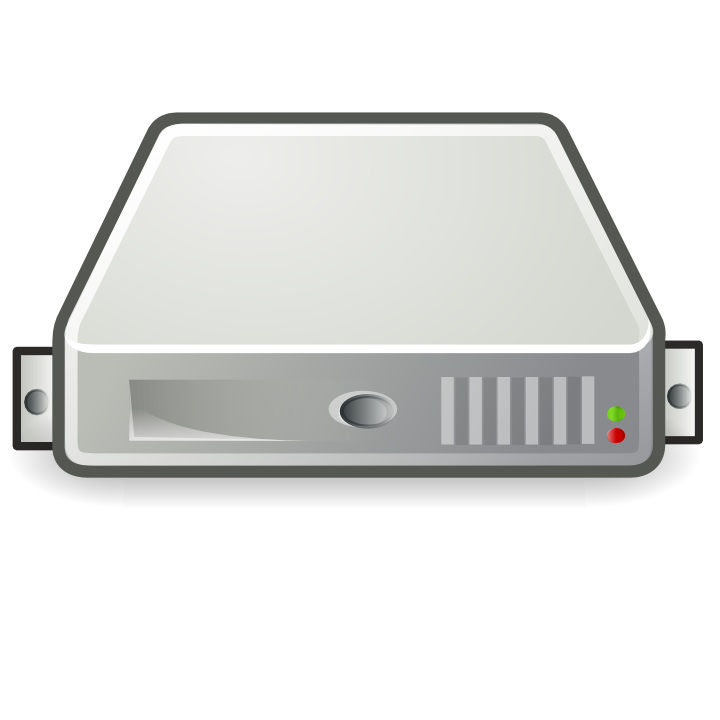 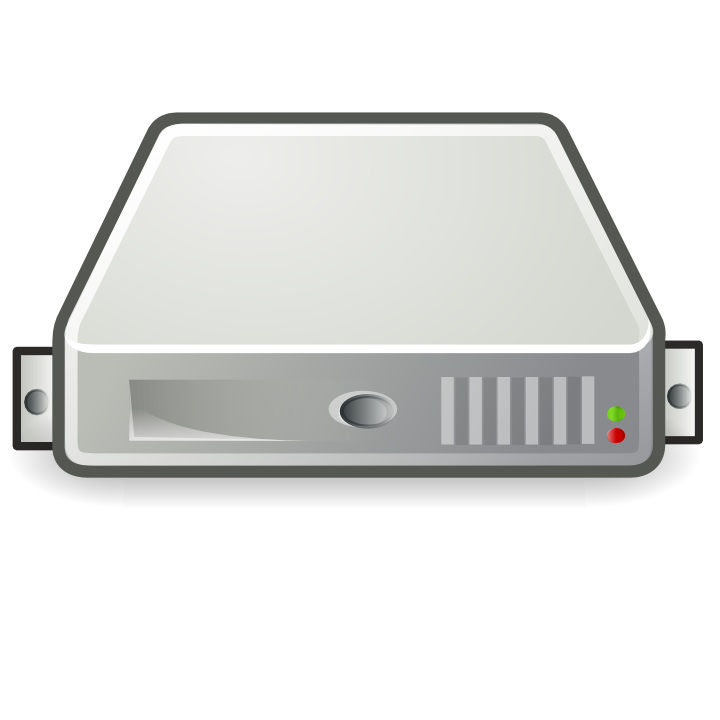 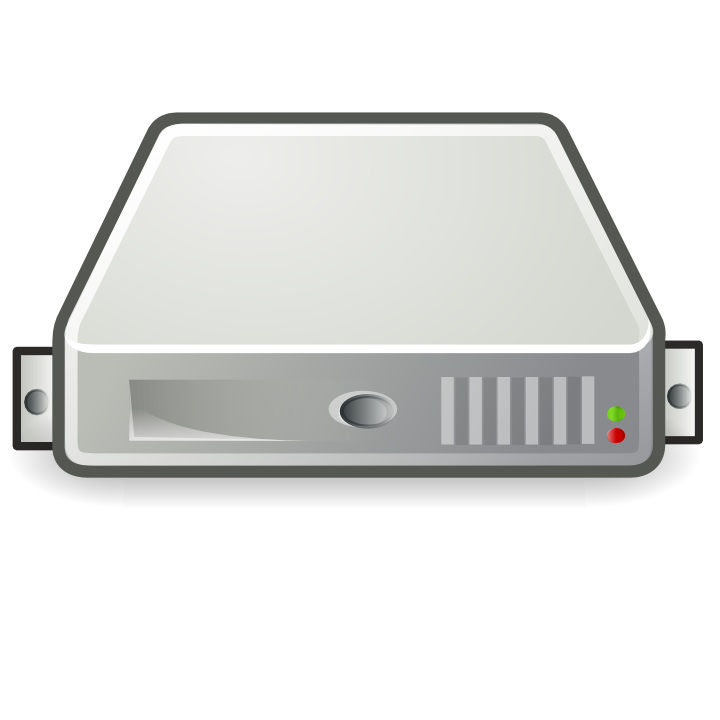 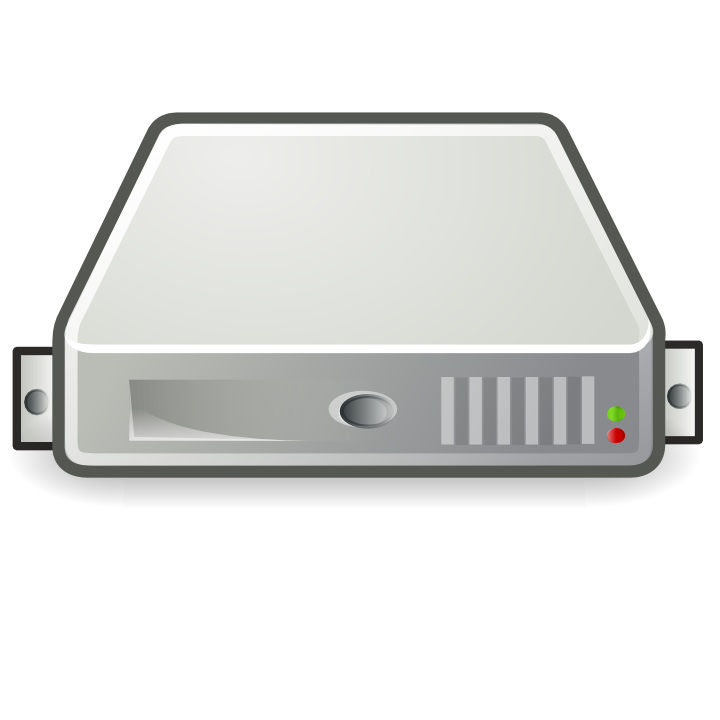 1
2
3
4
5
N
service rate
21
Optimal Weighted Random Routing
job
What if the service rates are unknown?
servers
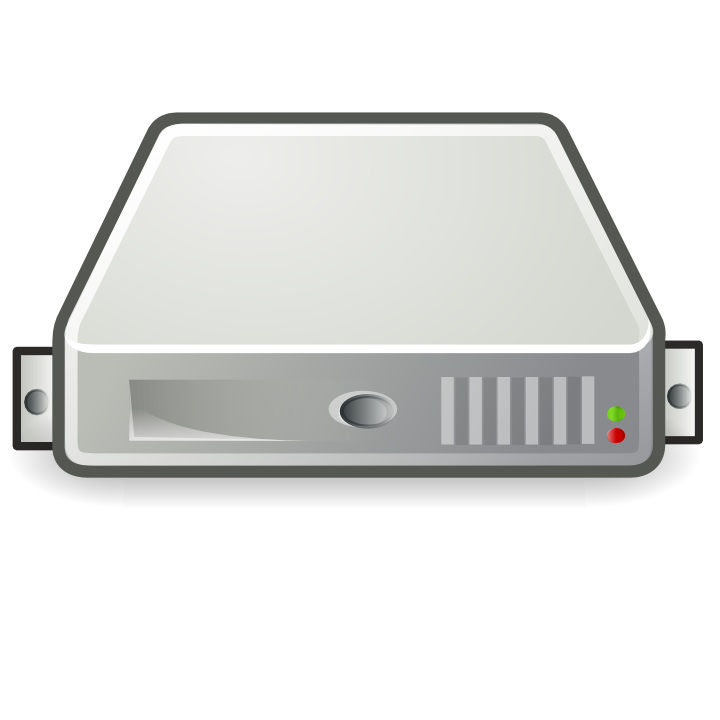 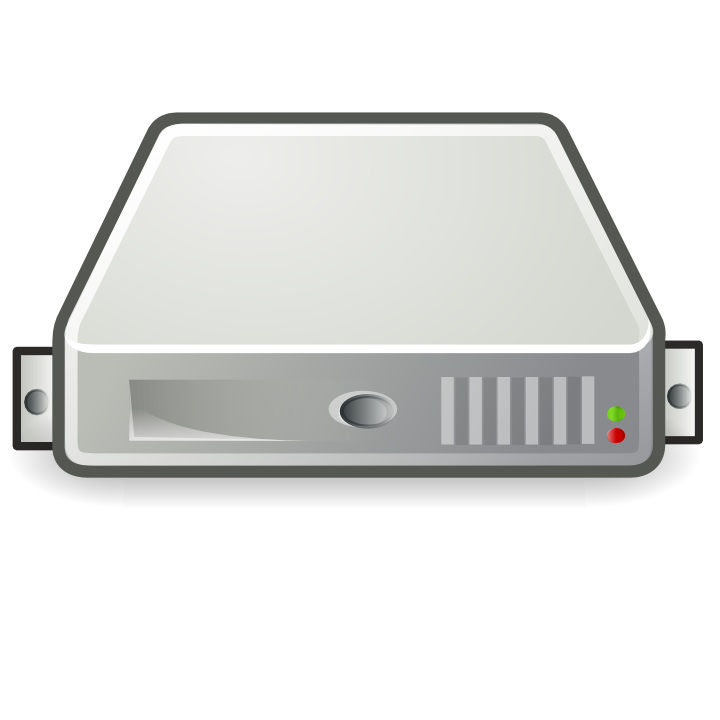 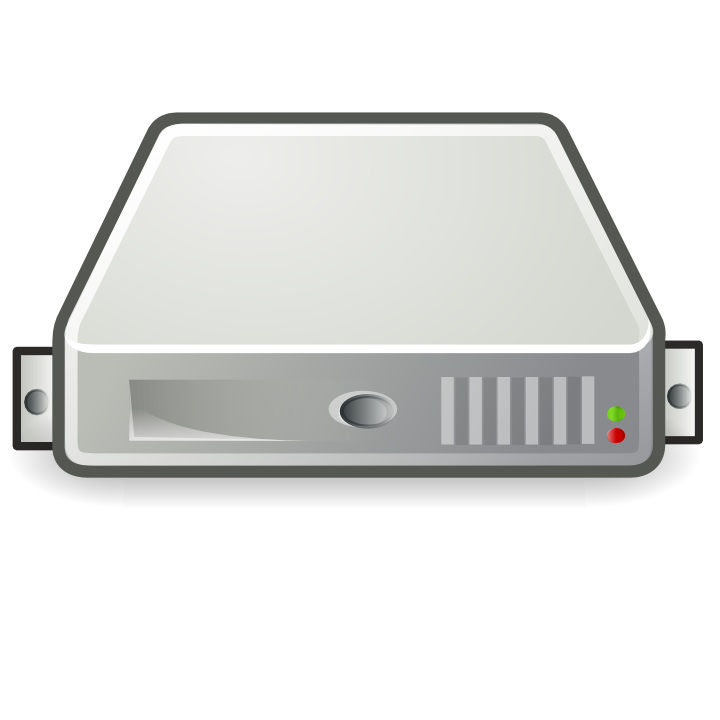 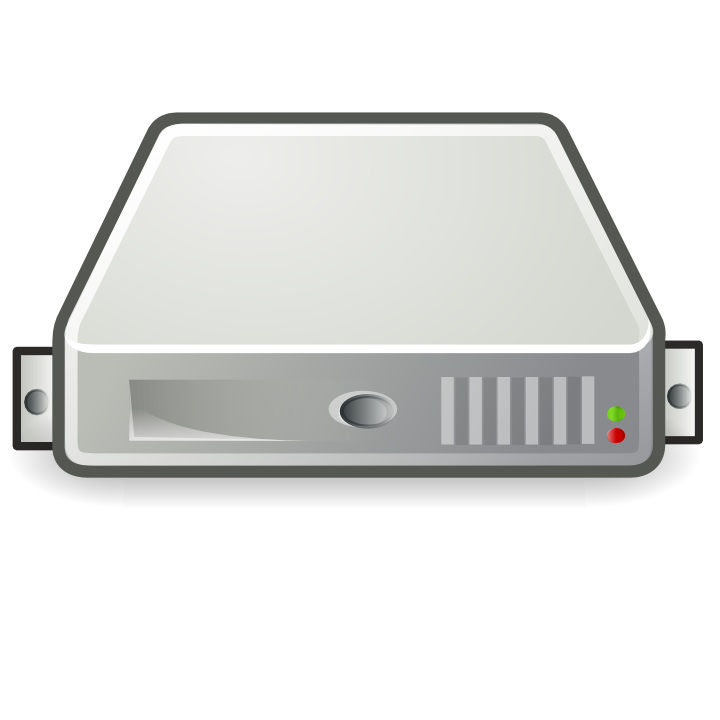 1
2
3
4
22
Sampling service times
Can we learn the service rates to mimic the Optimal Weighted Random Routing (OWRR)?
job
servers
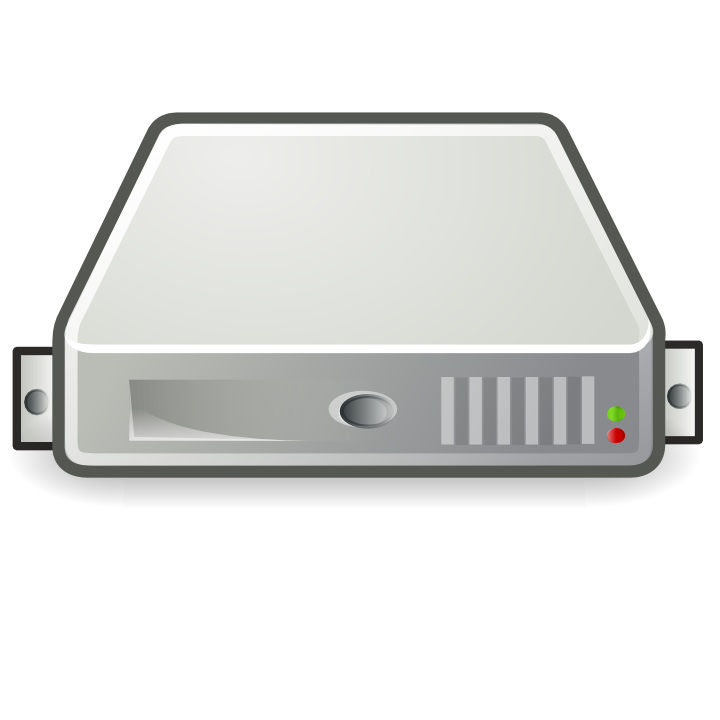 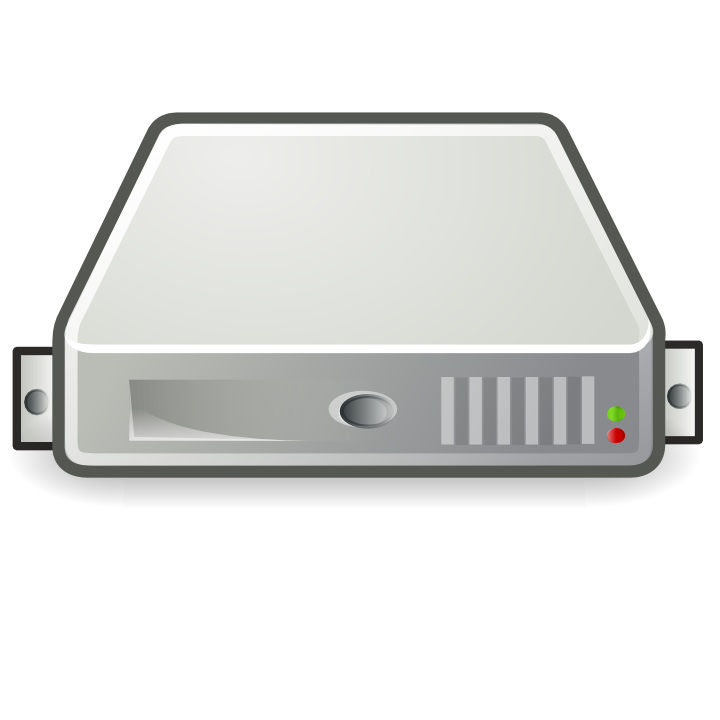 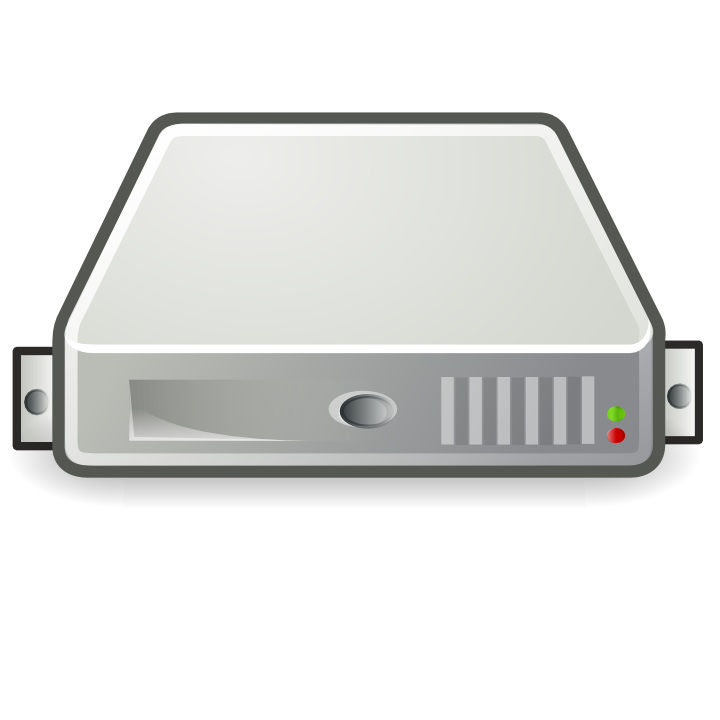 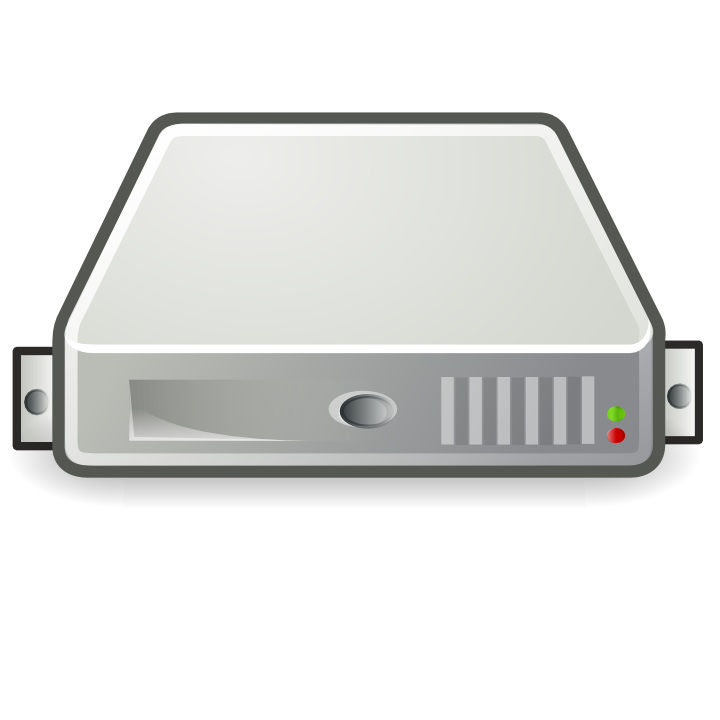 1
2
3
4
⏱
23
job
exploitation
exploration
route to a server randomly
exploitation error
exploration error
servers
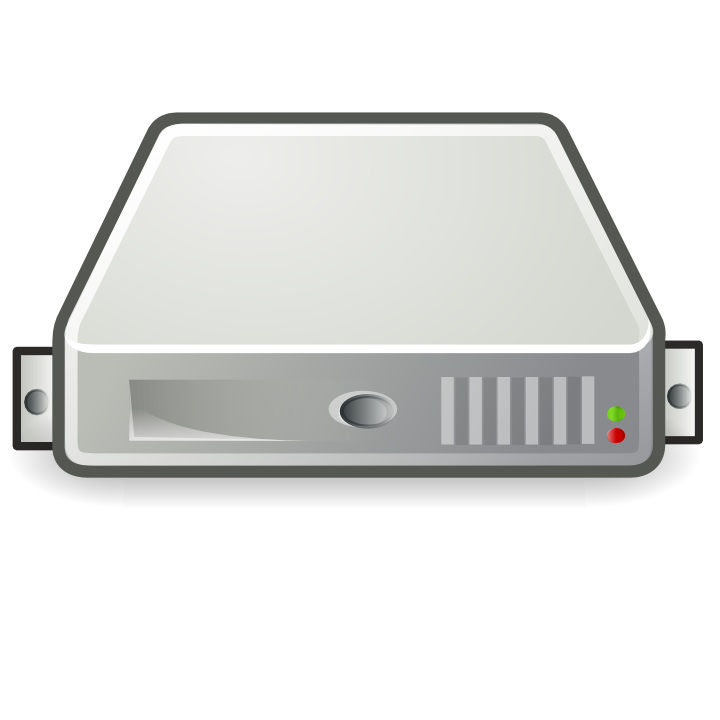 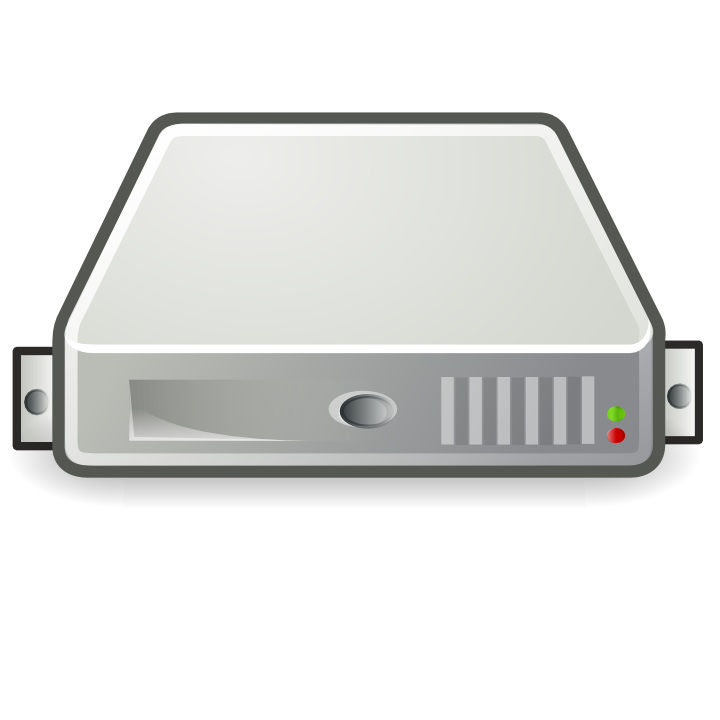 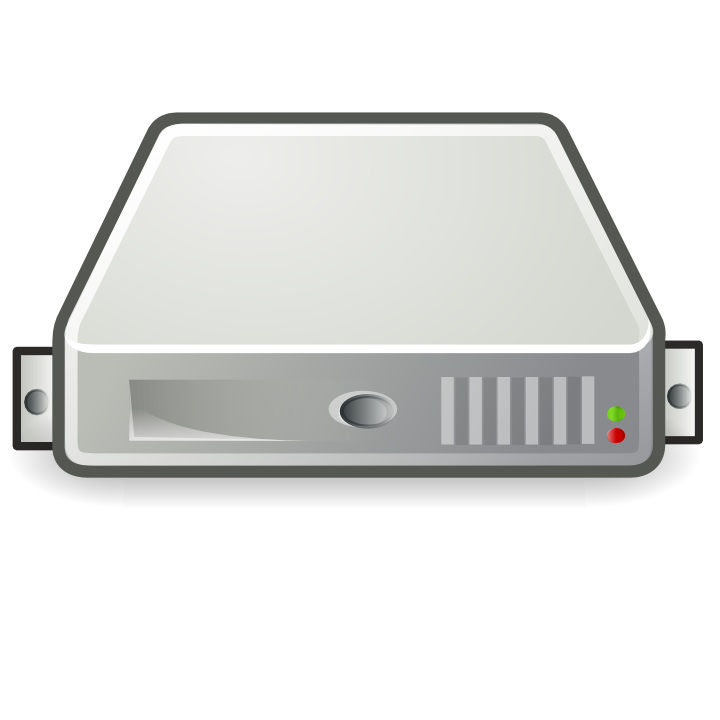 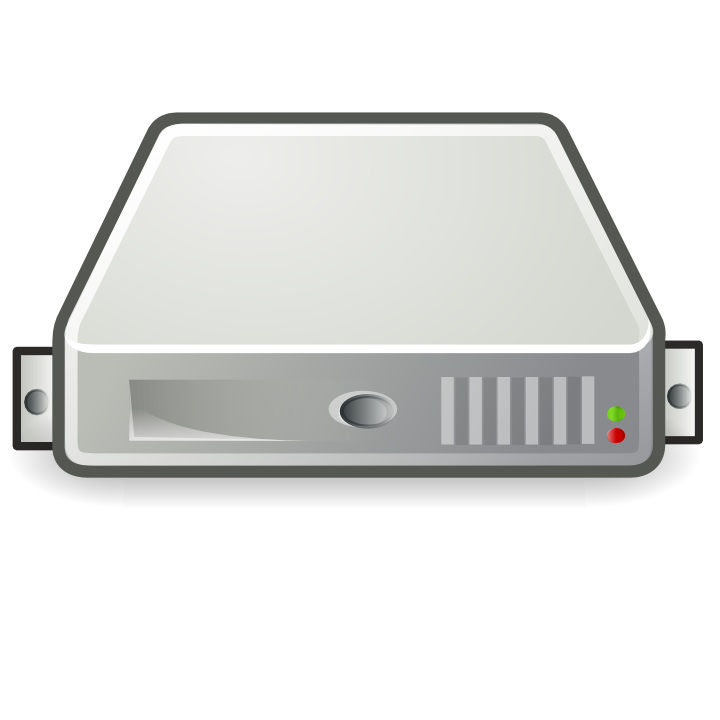 1
2
3
4
24
Simulations
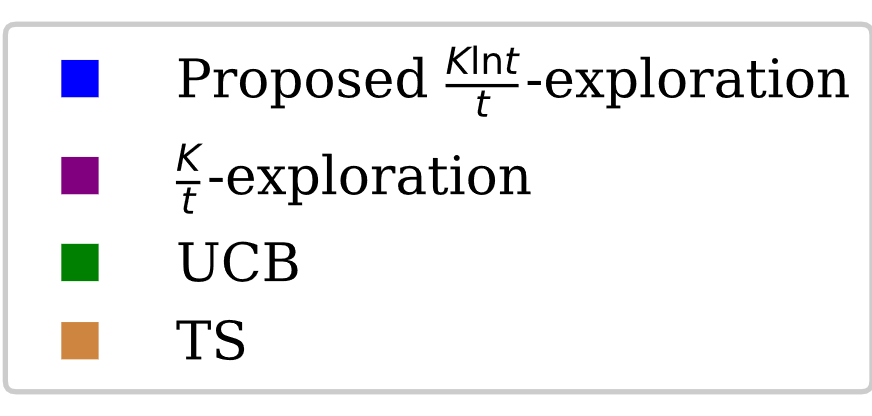 25
Outline
Theory for scheduling and resource orchestration
Achieving zero queueing delay for parallel jobs
Job dispatching with unknown service rates
Conclusions and future directions
26
Conclusions
A lot more research needs to be done to understand job delay for modern workloads such as machine learning related jobs

Learning-based scheduling can combat heterogeneity and uncertainty in the computing environment
27
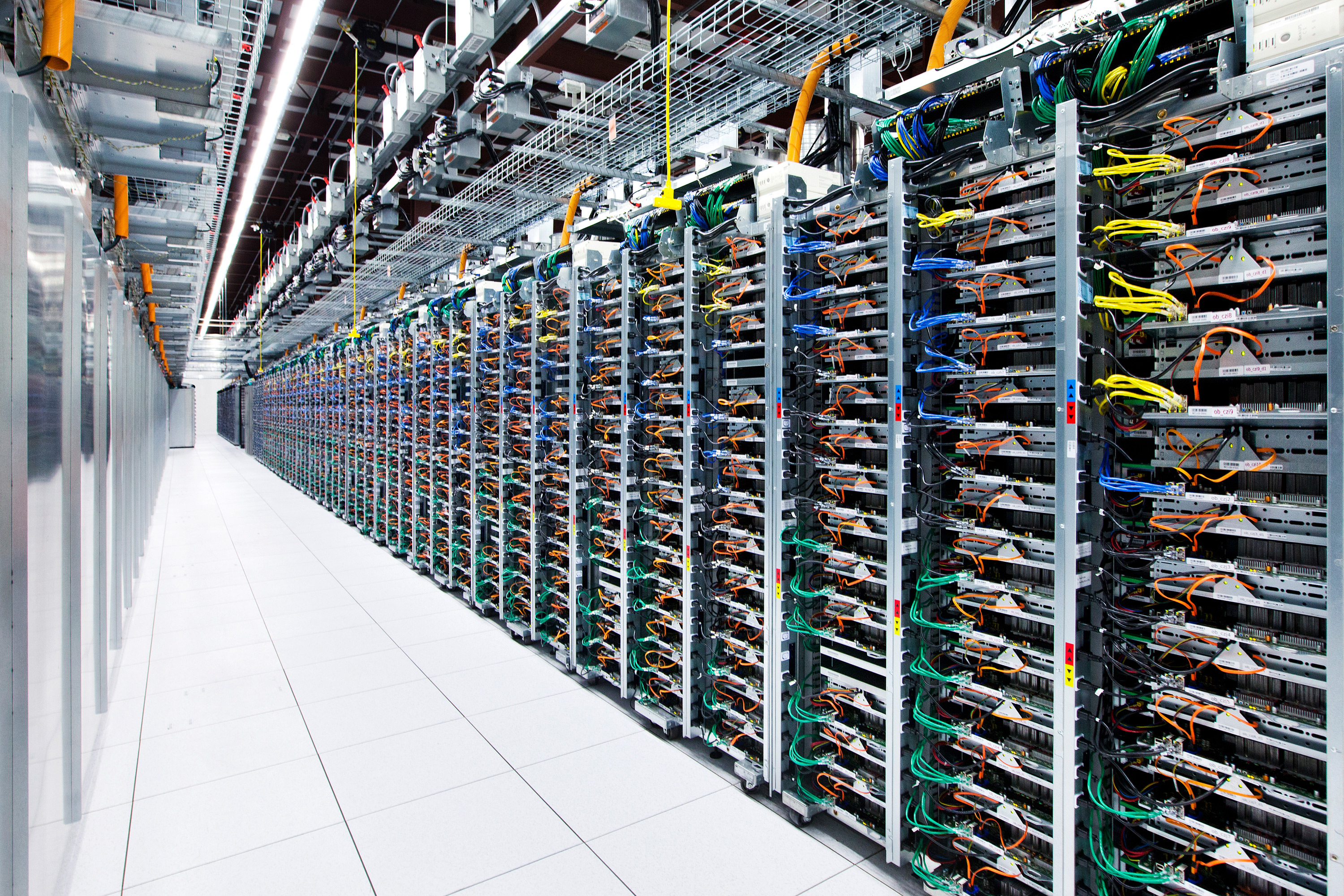 Future direction
Scheduling machine learning jobs
More general job structure
Training-loss guided scheduling
...
...
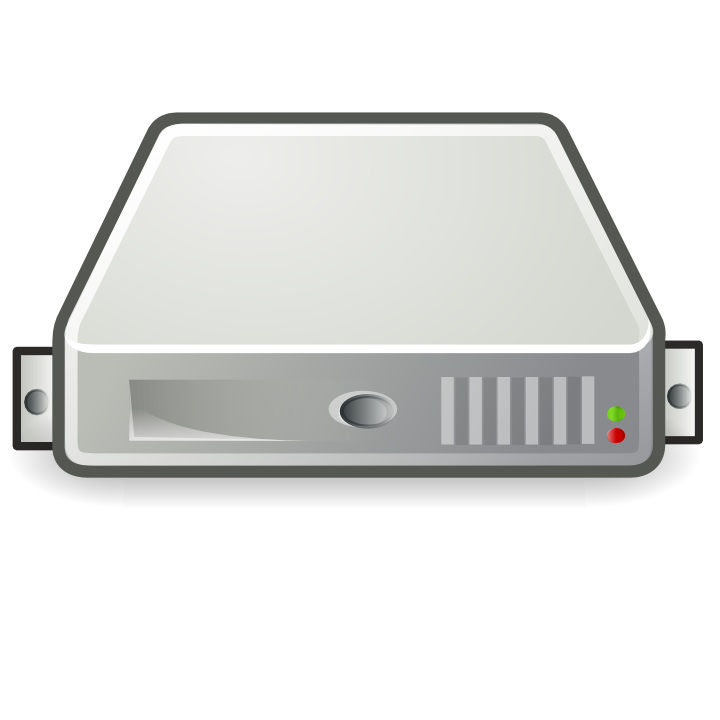 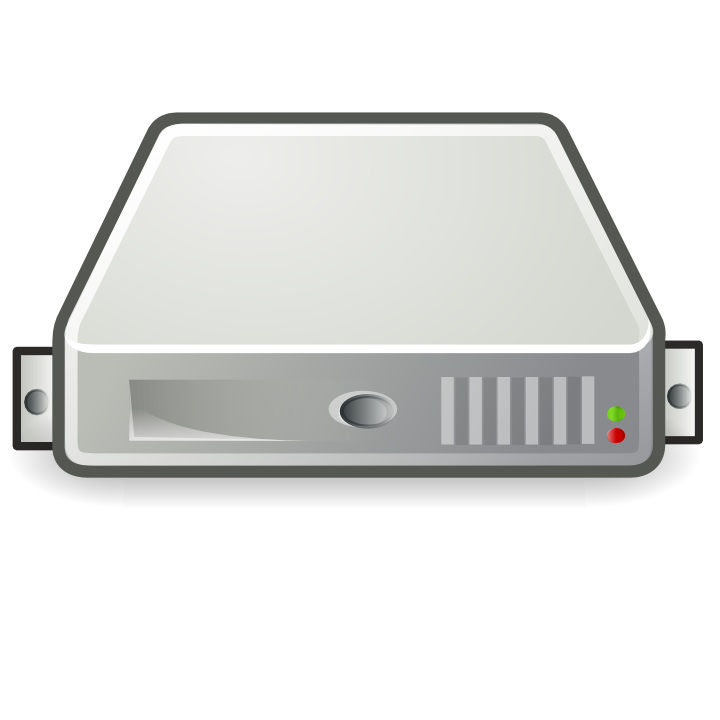 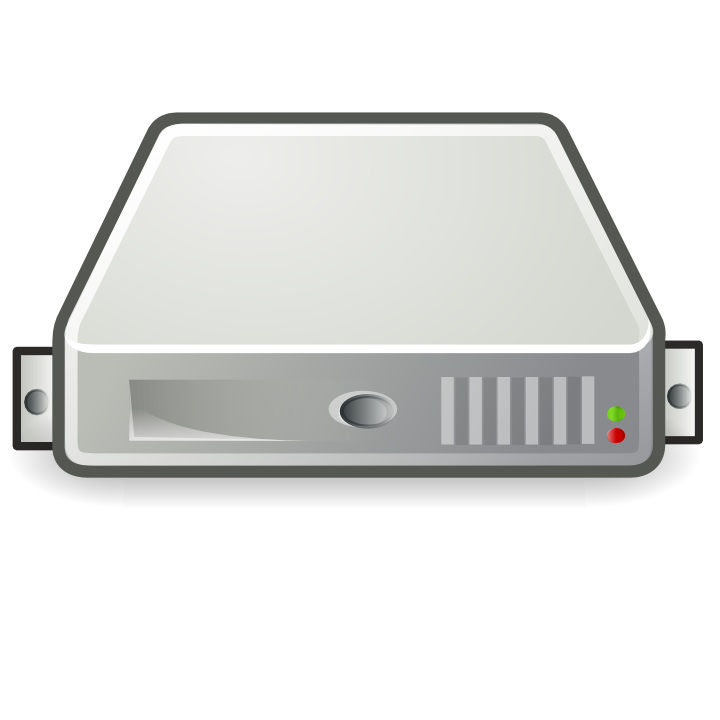 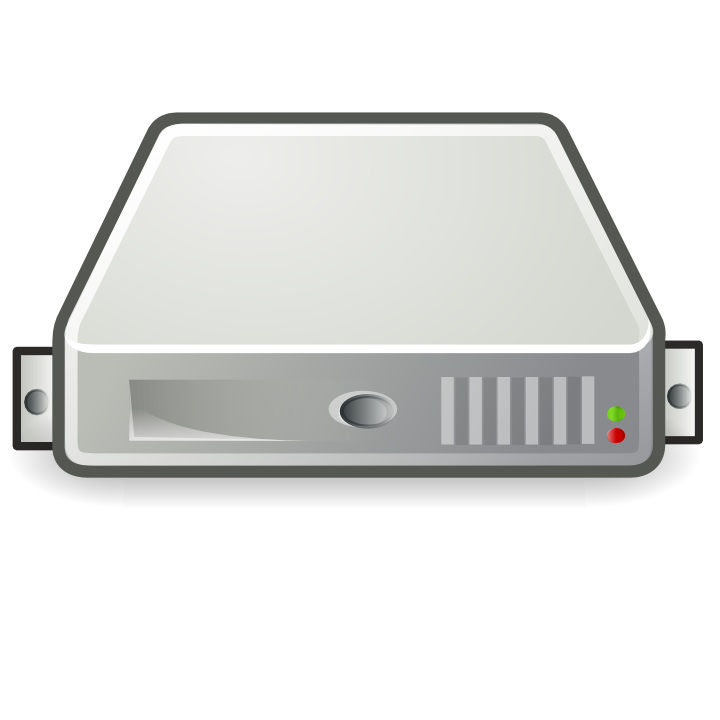 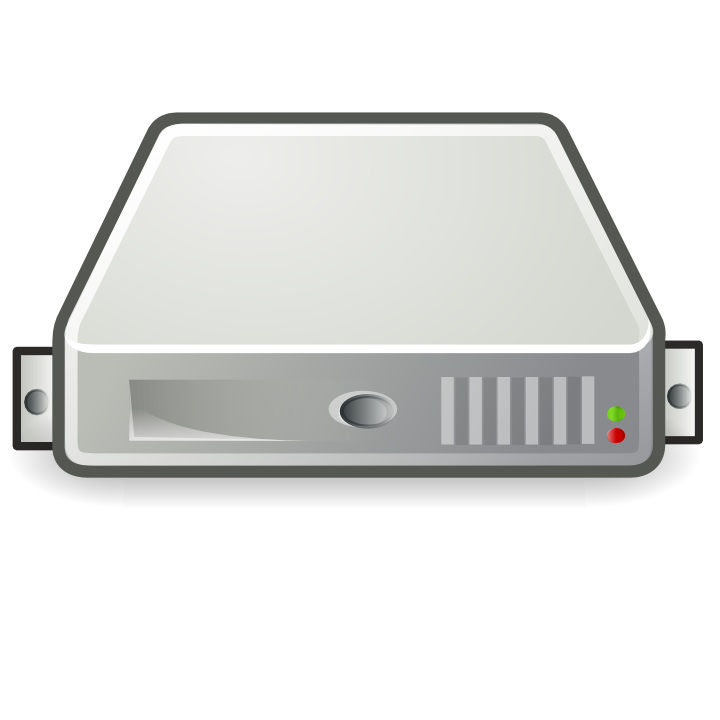 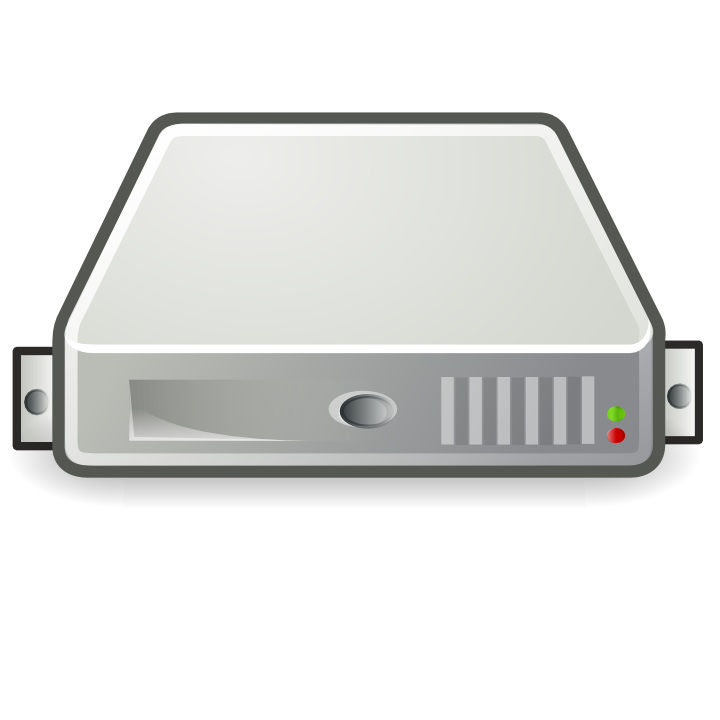 28
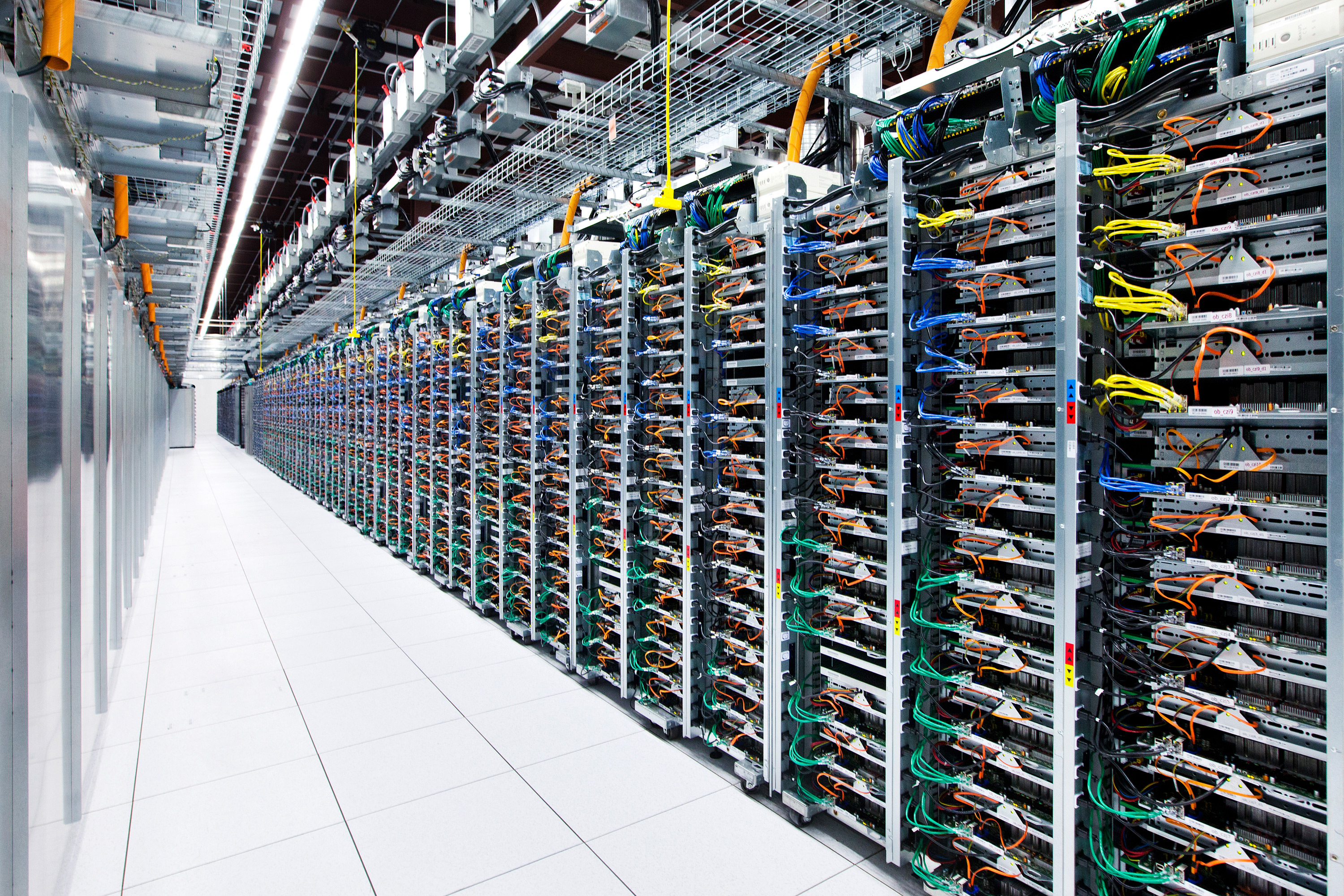 Future direction
Learning the environment for scheduling
...
...
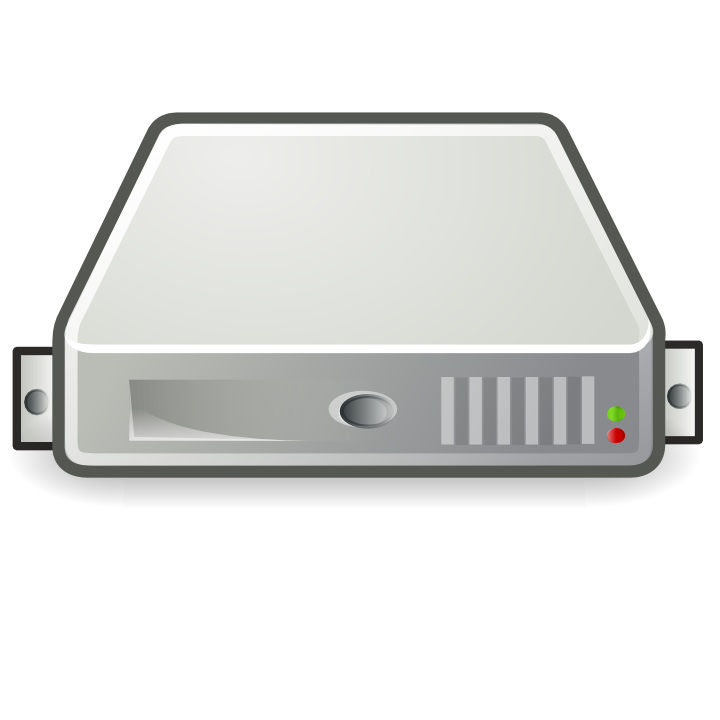 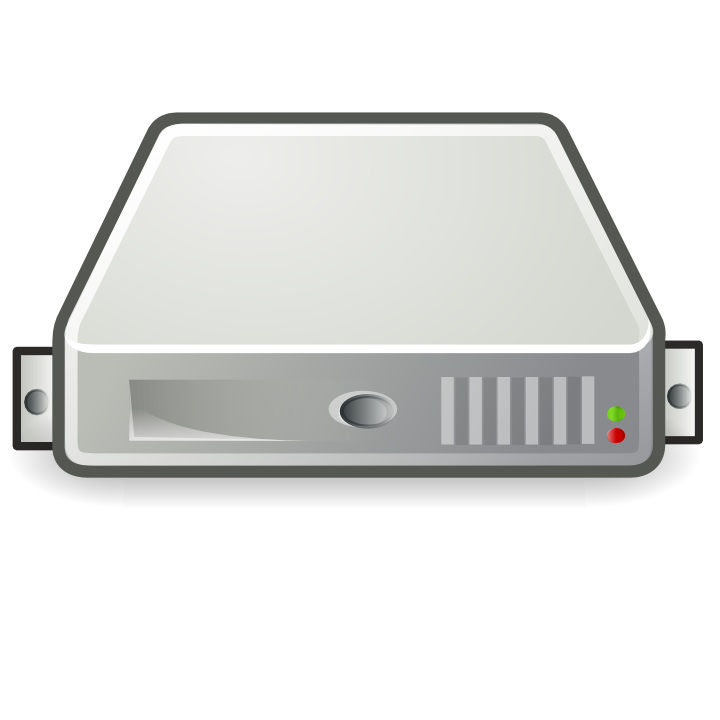 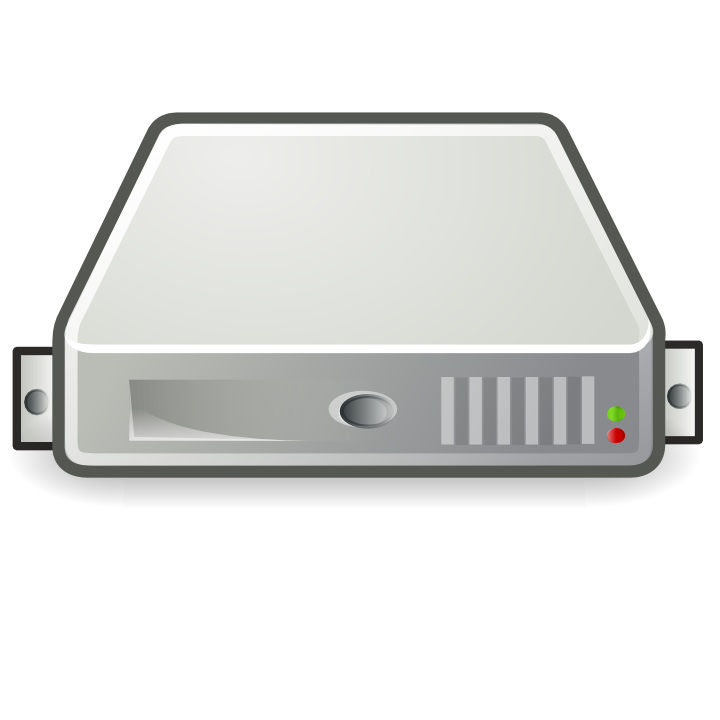 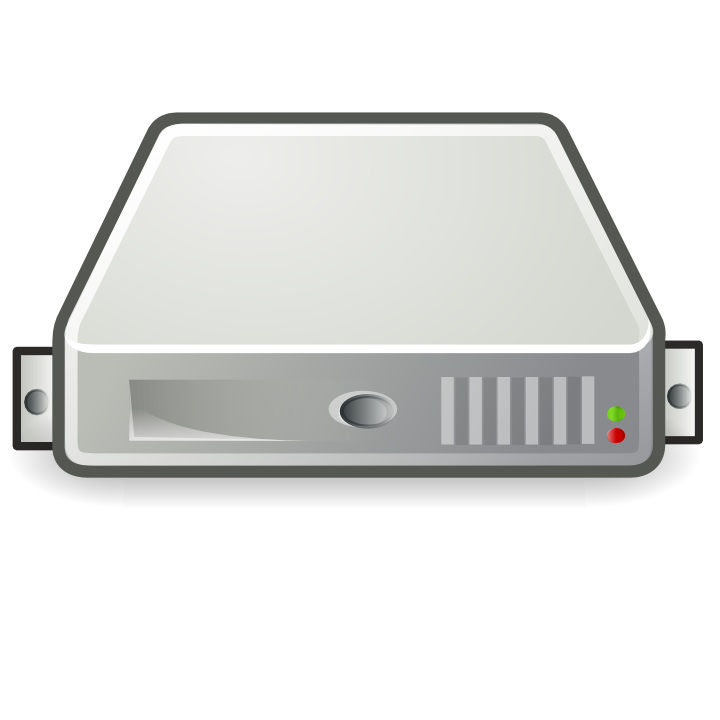 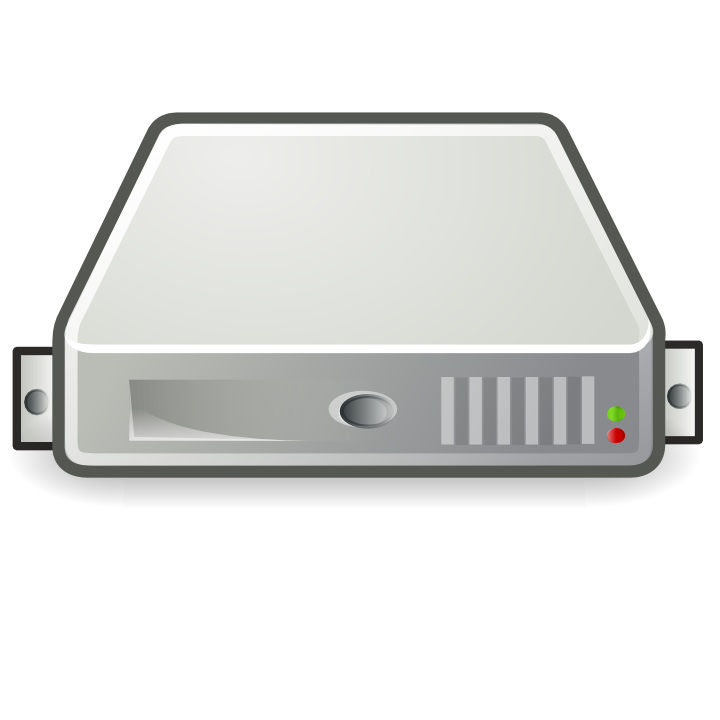 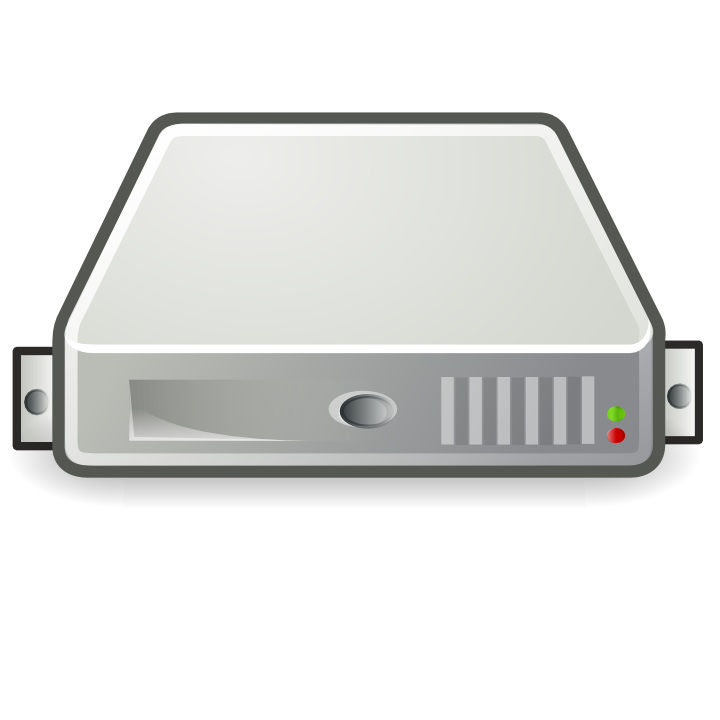 29
Future direction
Scheduling for the edge
Cloud
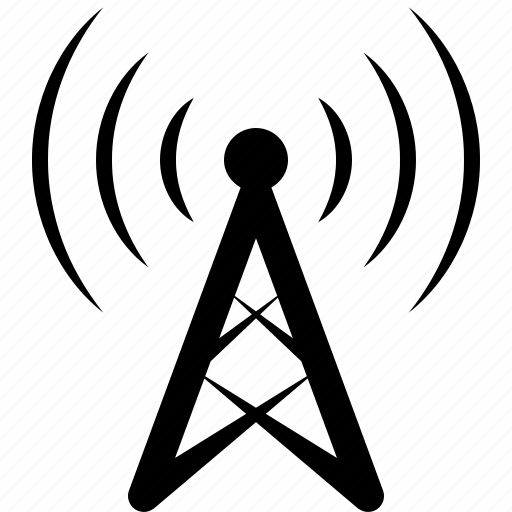 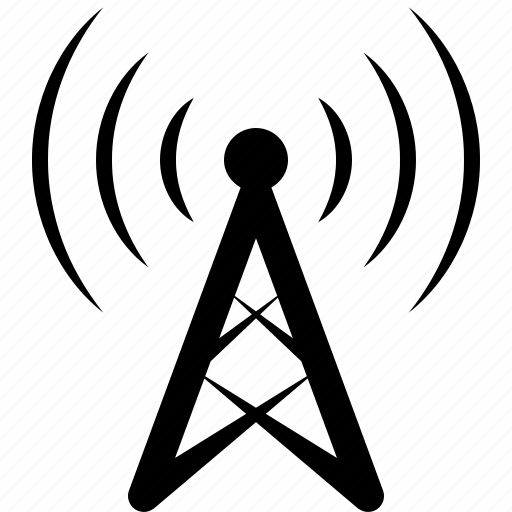 📱
📱
📱
📱
📱
📱
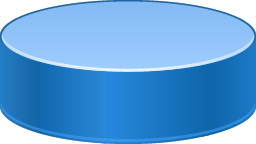 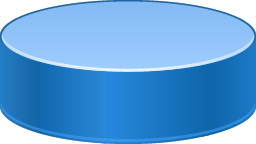 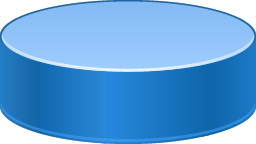 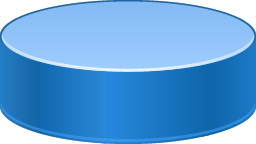 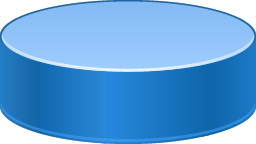 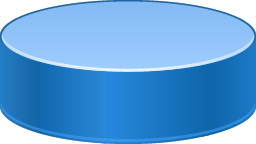 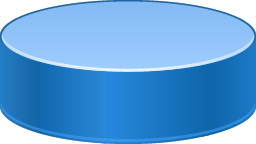 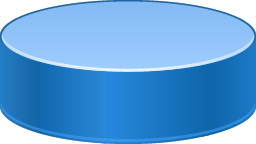 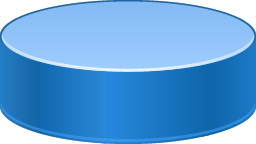 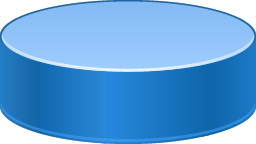 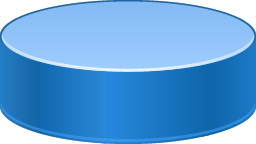 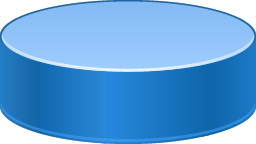 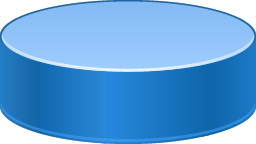 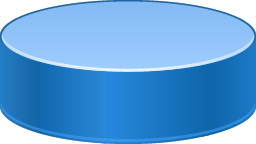 📱
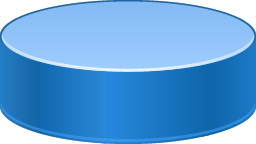 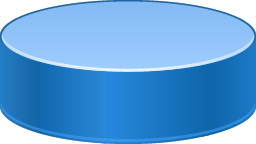 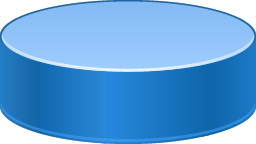 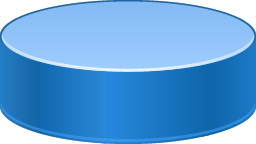 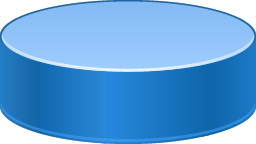 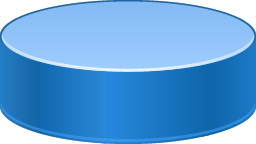 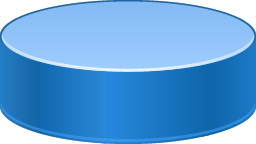 30
THANK YOU!weinaw@cs.cmu.edu